“Big Idea” Question
Teacher Demo
Review Concepts
Check-In Questions
Vocabulary
Student-Friendly Definition
Examples & Non-Examples
Morphological Word Parts
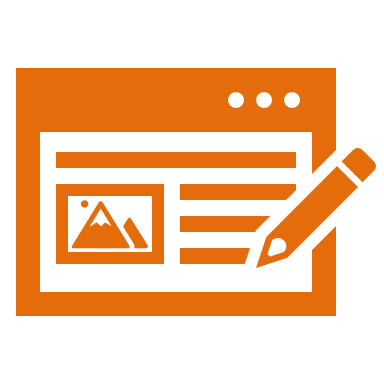 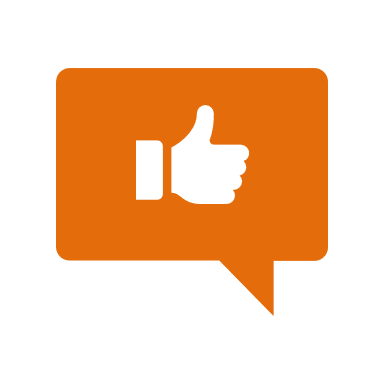 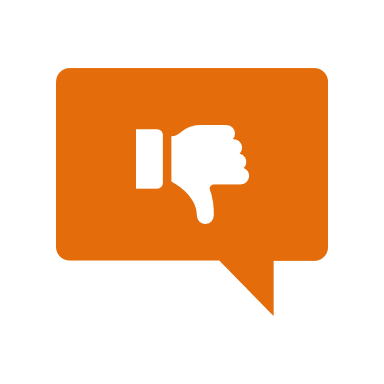 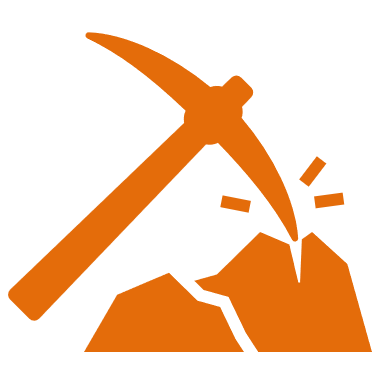 Simulation/Activity
[Speaker Notes: OK everyone, get ready for our next lesson.  Just as a reminder, these are the different components that our lesson may include, and you’ll see these icons in the top left corner of each slide so that you can follow along more easily!]
Intro
Conduction
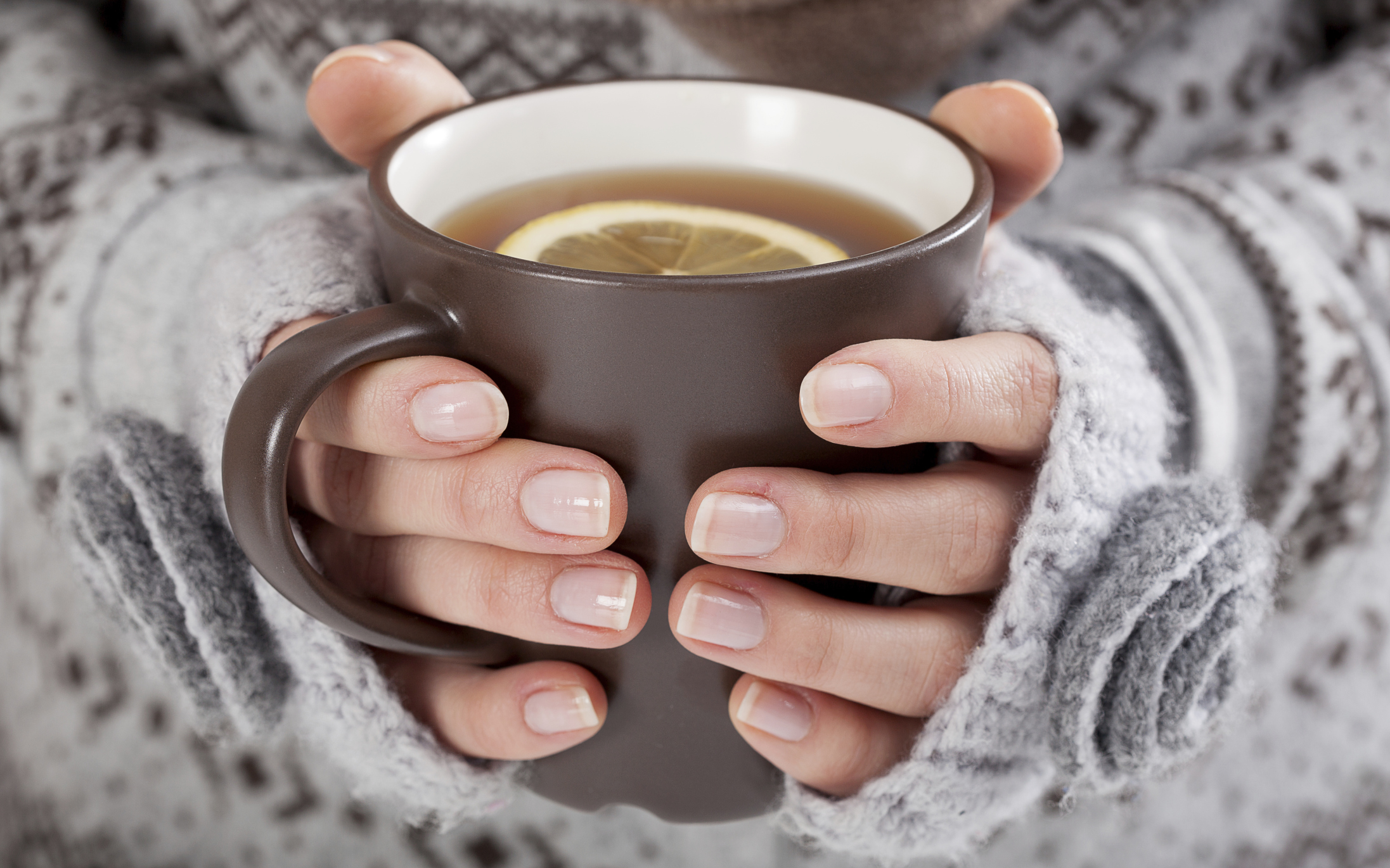 [Speaker Notes: Today we will learn about conduction.

Feedback: Right away, including visuals can help students begin to build understanding of the vocabulary terms.]
Intro
Convection
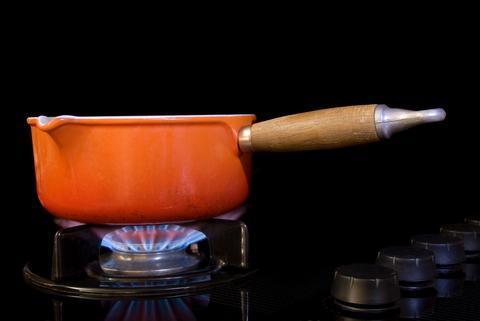 [Speaker Notes: We will also learn about convection.]
Big Question: How might you use conduction and/or convection everyday?
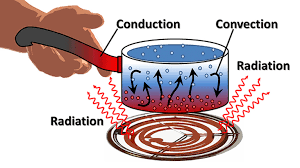 [Speaker Notes: Our Big Question is: How might you use conduction and/or convection everyday?
[Pause and illicit predictions from students.]

I love all these thoughtful scientific hypotheses!  Be sure to keep this question and your predictions in mind as we move through these next few lessons, and we’ll continue to revisit it.]
Demonstration
Instructions for demonstration:
Convection Demonstration Directions

Materials:
Clear container of water
Ice
Small container with cold water and food coloring
Small container with hot water and food coloring
[Speaker Notes: Let’s get out brains ready to think about convection, and how it relates to our big question.

[On the next slides are some questions to ask about the demonstration as you walk through it]

Feedback: This demonstration offers opportunities for students to more closely engage in carrying out investigations. Using the questions on the following slides throughout the demonstration offer students opportunity to demonstrate their understanding. This is important to ensure that they are making sense of this new content!]
[Speaker Notes: Now let’s pause for a moment to check your understanding and make some predictions about this demonstration.]
What do you think will happen when I add cold water? Why did that happen?
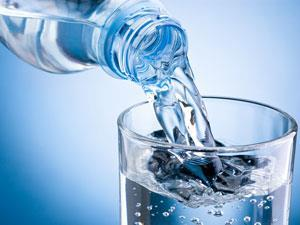 [Speaker Notes: What do you think will happen when I add cold water? Why did that happen?]
What do you think will happen when I add hot water? Why do you think that happened?
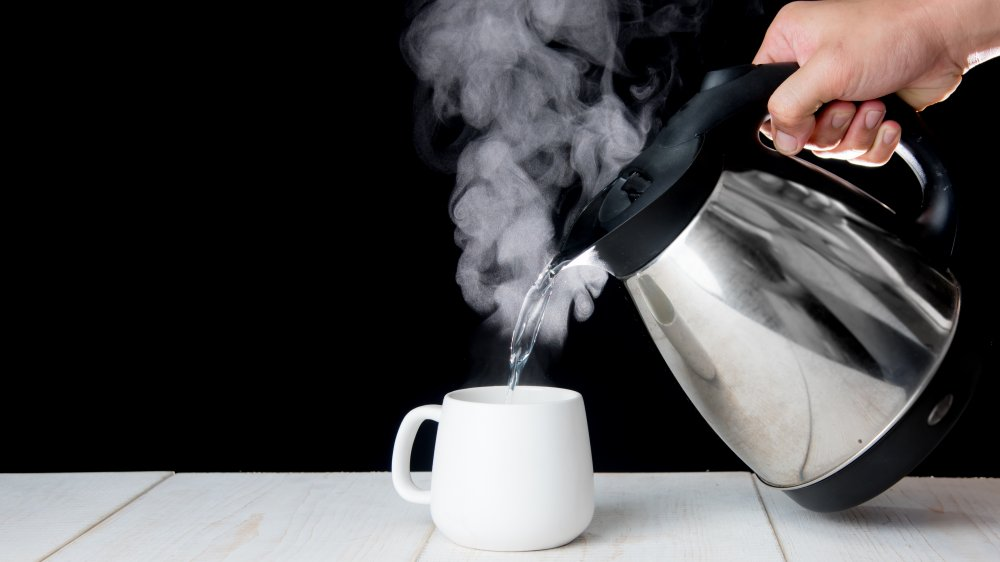 [Speaker Notes: What do you think will happen when I add hot water? Why do you think that happened?]
What do you think will happen when I add ice water? Why do you think that happened?
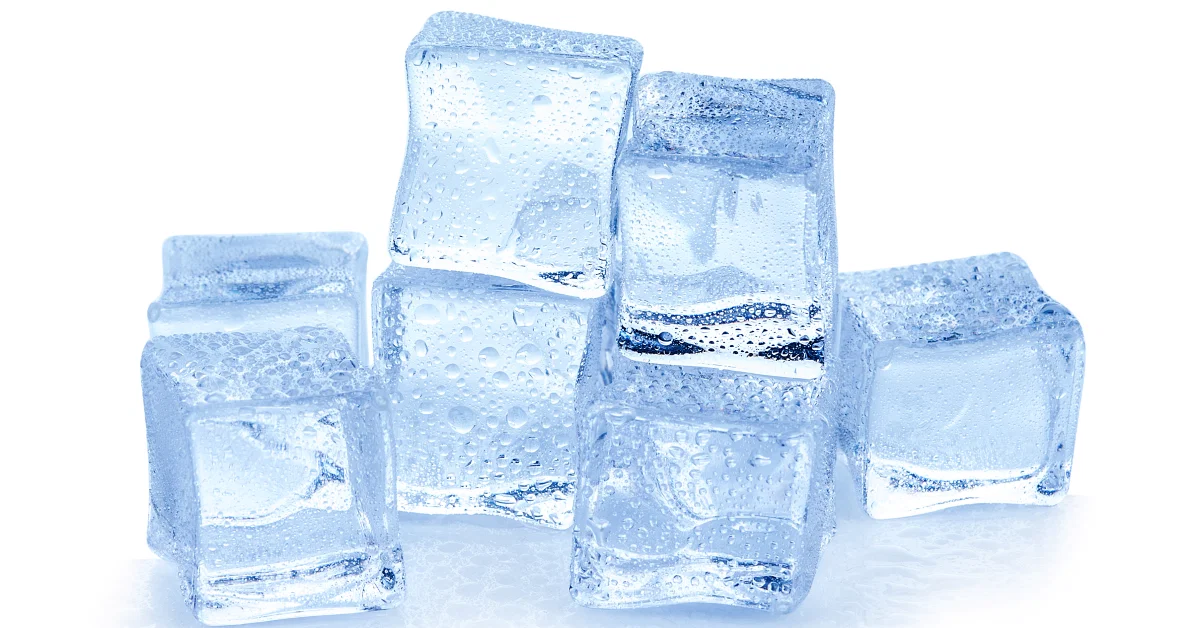 [Speaker Notes: What do you think will happen when I add ice water? Why do you think that happened?]
[Speaker Notes: Before we move on to our new vocabulary term, let’s review some other words & concepts that you already learned and make sure you are firm in your understanding.]
Energy Transfer
Conduction 
            Convection 
			                    Radiation
[Speaker Notes: There are three ways that energy can be transferred. They are conduction, convection, and radiation.]
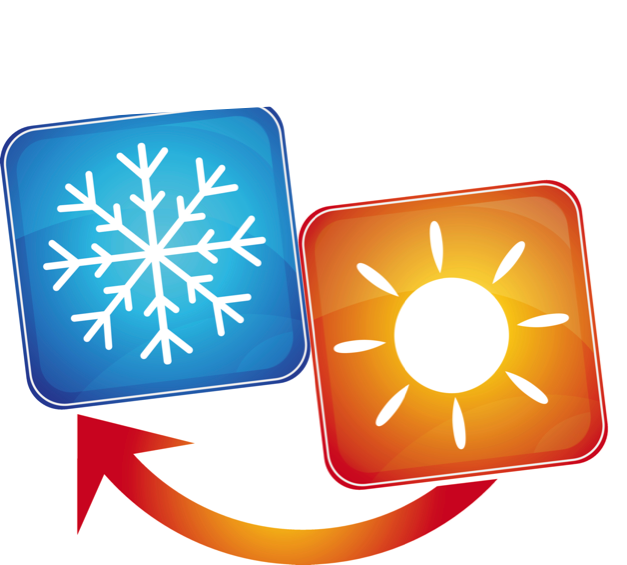 [Speaker Notes: Energy can be transferred from one object to another. When a thermal, or heat transfer occurs, heat moves from the warmer object to the colder object.]
Radiation travels in waves
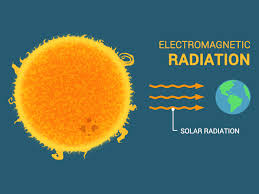 [Speaker Notes: Radiation travels in waves.]
Radiation: the transfer of energy as waves
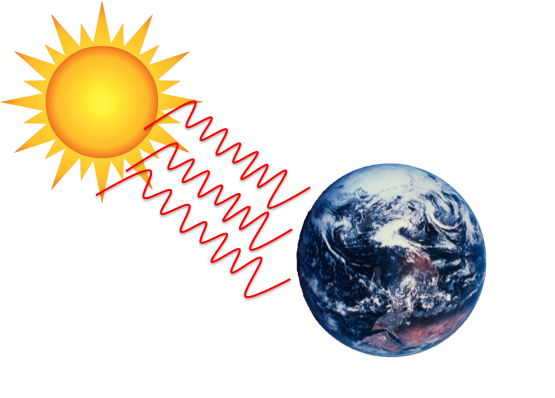 [Speaker Notes: Radiation is the transfer of energy as waves.]
Energy Transfer
Conduction 
            Convection 
			            Radiation
[Speaker Notes: Today, we will learn about conduction and convection.]
[Speaker Notes: Now let’s pause for a moment to check your understanding.]
Energy Transfer
________
            _________ 
    _________
[Speaker Notes: What are the three ways energy can be transferred? Which will we be focusing on today?]
Energy Transfer
Conduction 
            Convection 
			                    Radiation
[Speaker Notes: What are the three ways energy can be transferred? Which will we be focusing on today?

[There are three ways that energy can be transferred. They are conduction, convection, and radiation.]]
What occurs when heat moves from the warmer object to the colder one?
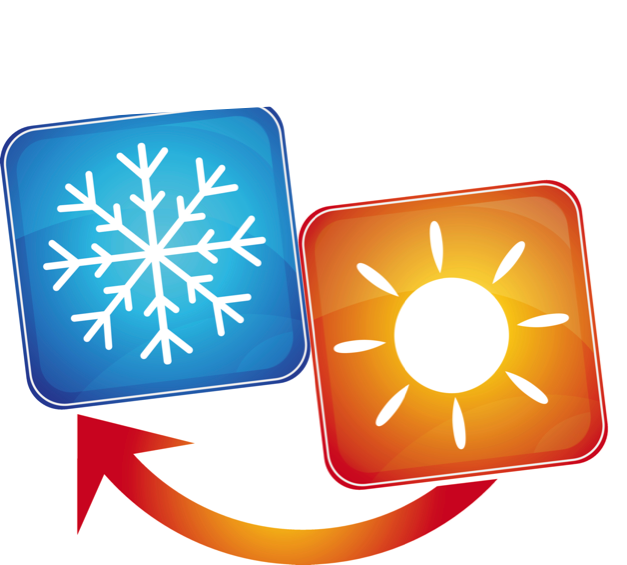 [Speaker Notes: What occurs when heat moves from the warmer object to the colder one?

[Energy can be transferred from one object to another. When a thermal, or heat transfer occurs, heat moves from the warmer object to the colder object.]]
How does radiation travel?
In straight lines

In waves

Through a medium (solid, liquid, or gas)

In living organisms
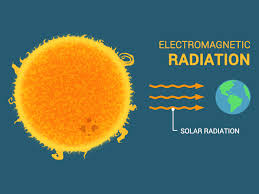 [Speaker Notes: How does radiation travel?]
How does radiation travel?
In straight lines

In waves

Through a medium (solid, liquid, or gas)

In living organisms
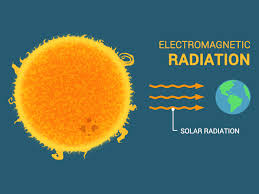 [Speaker Notes: How does radiation travel?

In straight lines
In waves
Through a medium (solid, liquid, or gas)
In living organisms]
Conduction
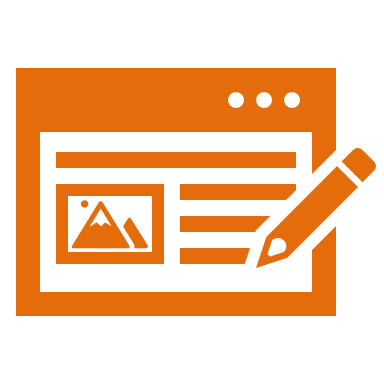 [Speaker Notes: Now that we’ve reviewed, let’s define our new term, conduction.]
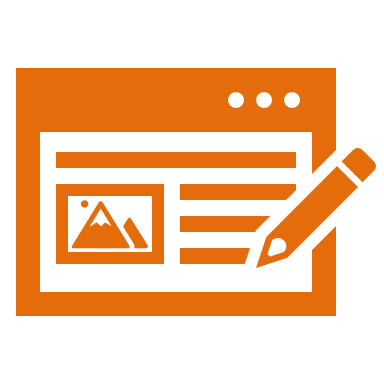 Conduction: the transfer of heat energy through touch
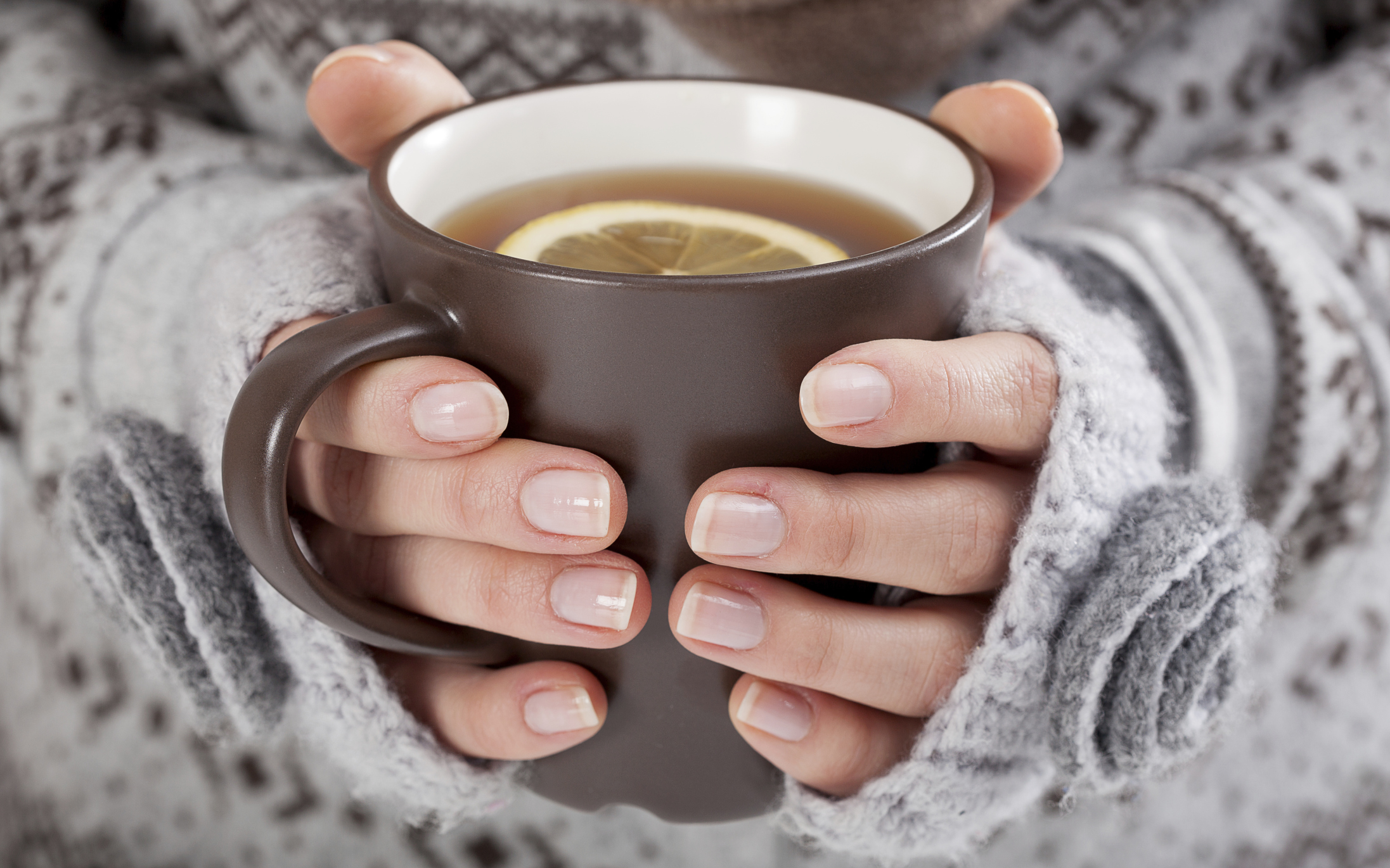 [Speaker Notes: Conduction is the transfer of heat energy through touch.]
[Speaker Notes: Let’s check-in for understanding.]
What is conduction?
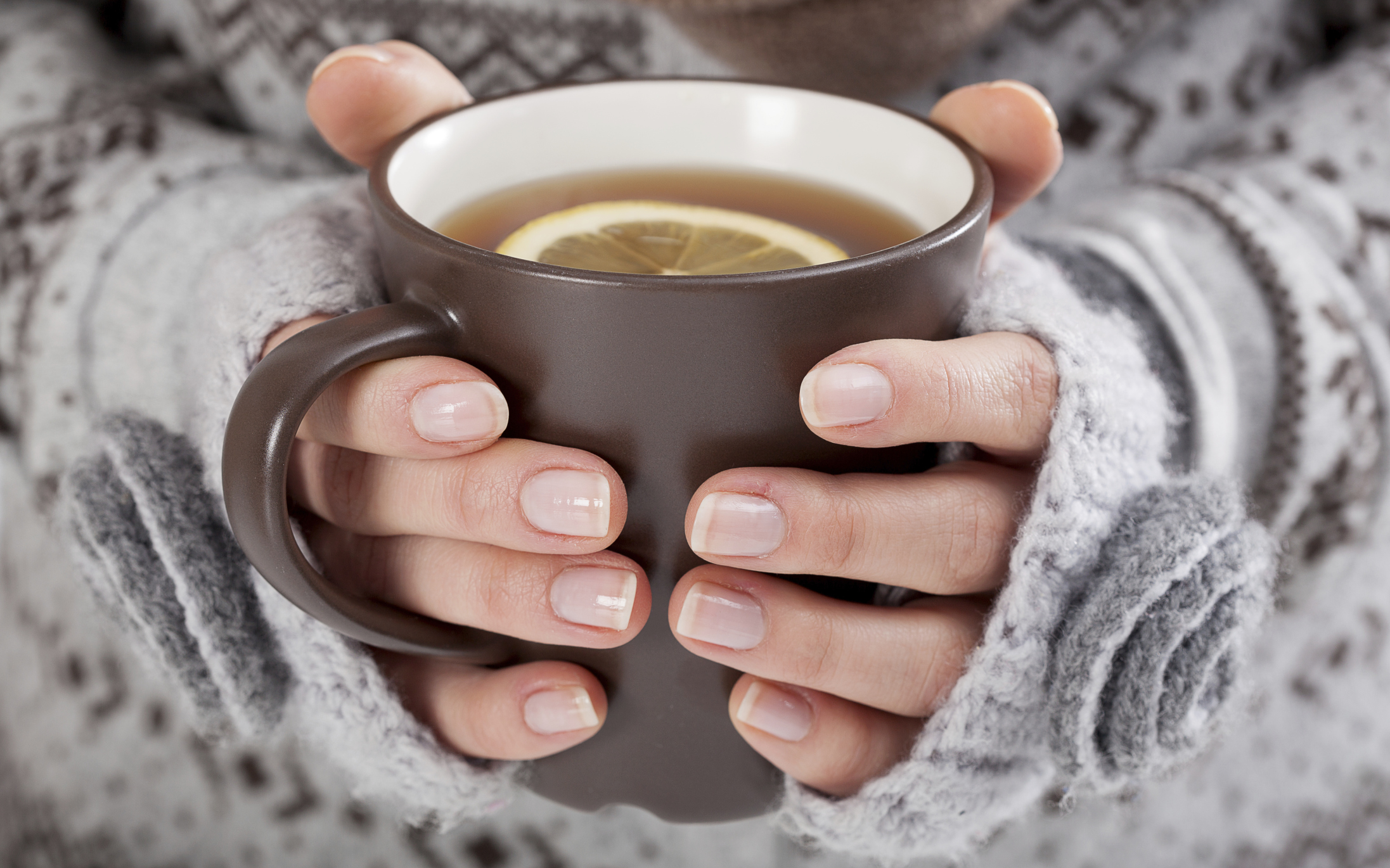 [Speaker Notes: What is conduction? 

[Conduction is the transfer of energy through touch.]]
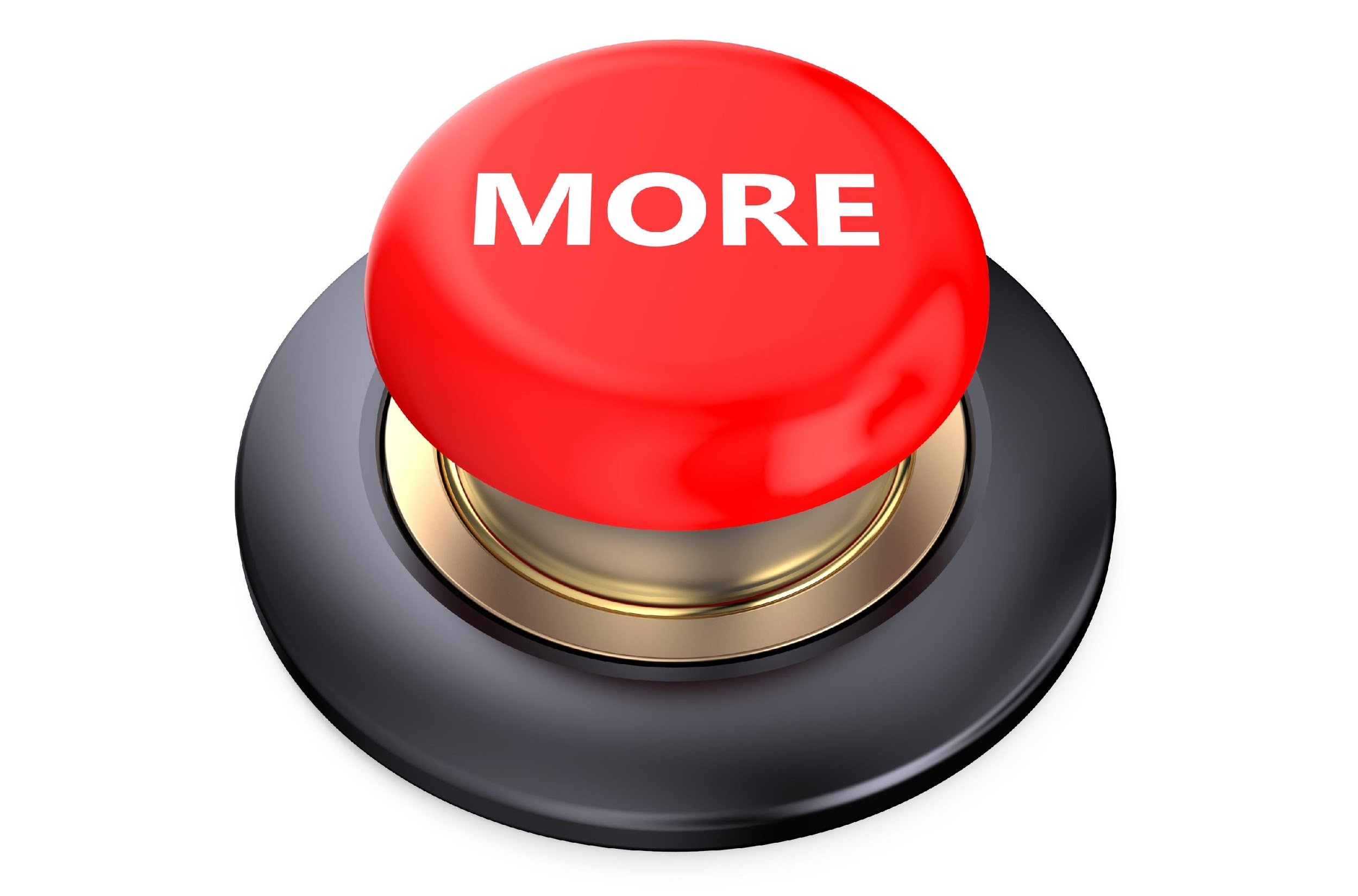 [Speaker Notes: That is the basic definition, but there is a bit more you need to know.]
warmer particle
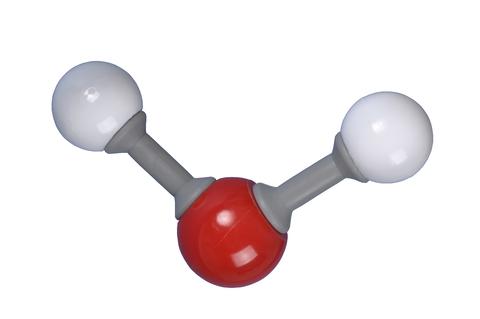 Conduction
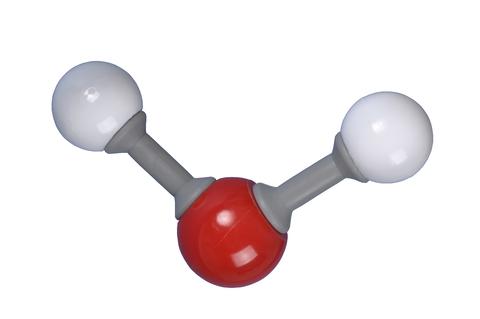 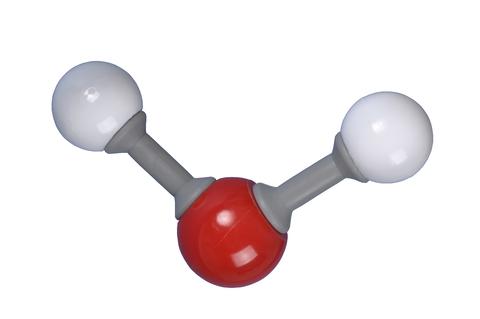 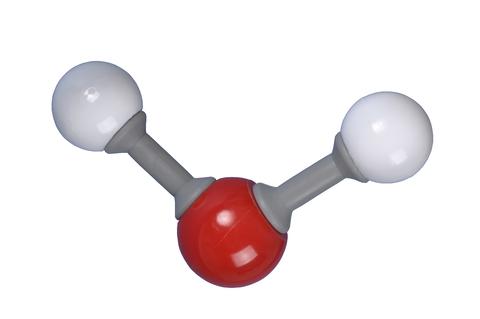 cooler particles
[Speaker Notes: When a particle warms up, it moves around very quickly, and some of its energy moves to the particles around it. When the heat reaches those cooler particles, they speed up too.]
[Speaker Notes: Let’s check-in for understanding.]
What is conduction? How is conduction happening here?
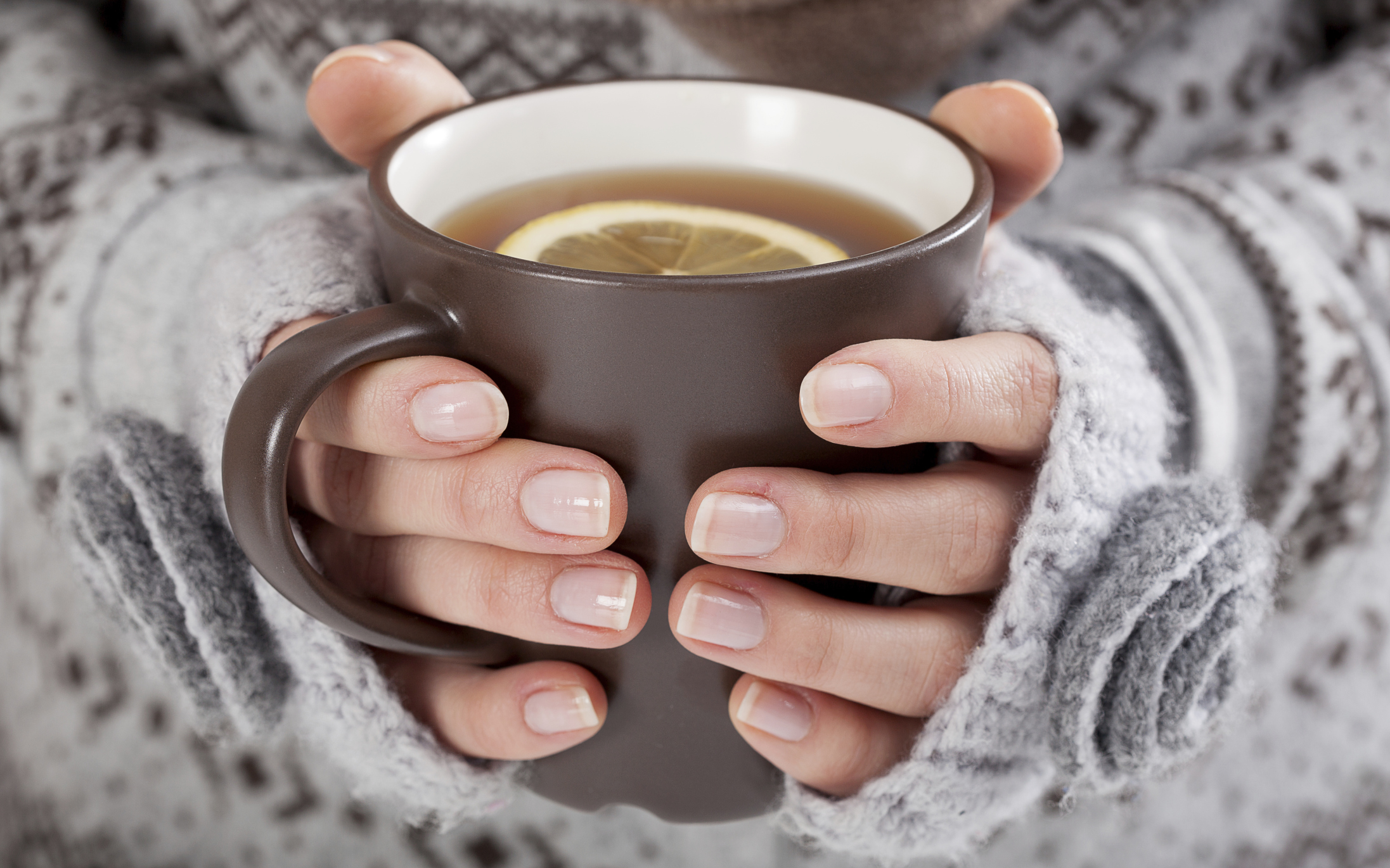 [Speaker Notes: What is conduction? How is conduction happening here?

[Conduction is the transfer of heat energy through touch. The heat energy is being transferred to the person’s hands because they are touching the hot mug.]]
warmer particle
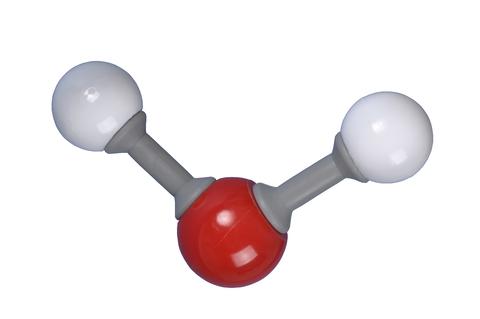 Do warmer particles move faster or slower than cold particles?
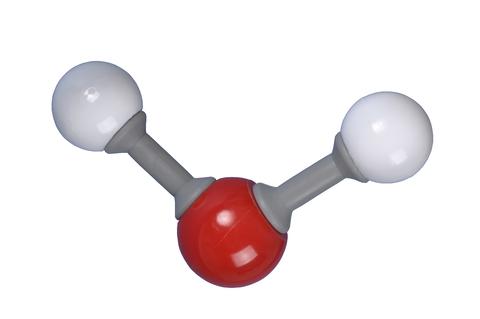 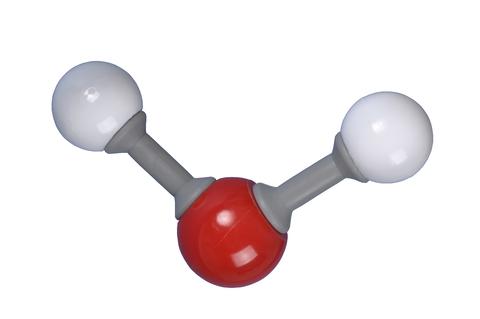 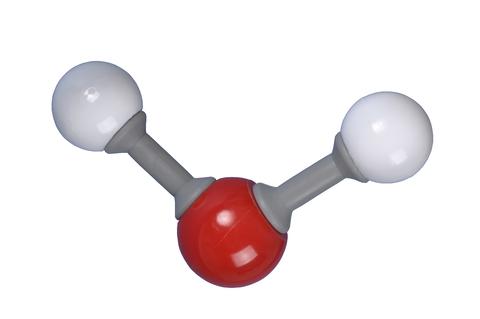 cooler particles
[Speaker Notes: Do warmer particles move faster or slower than cold particles?

[Faster]]
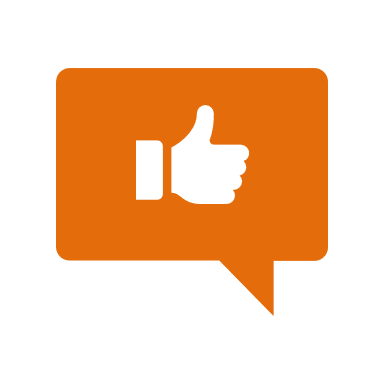 [Speaker Notes: Now, let’s talk about an example of the conduction.]
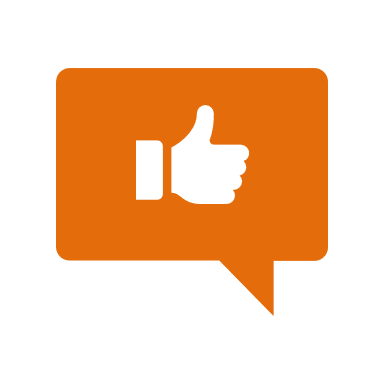 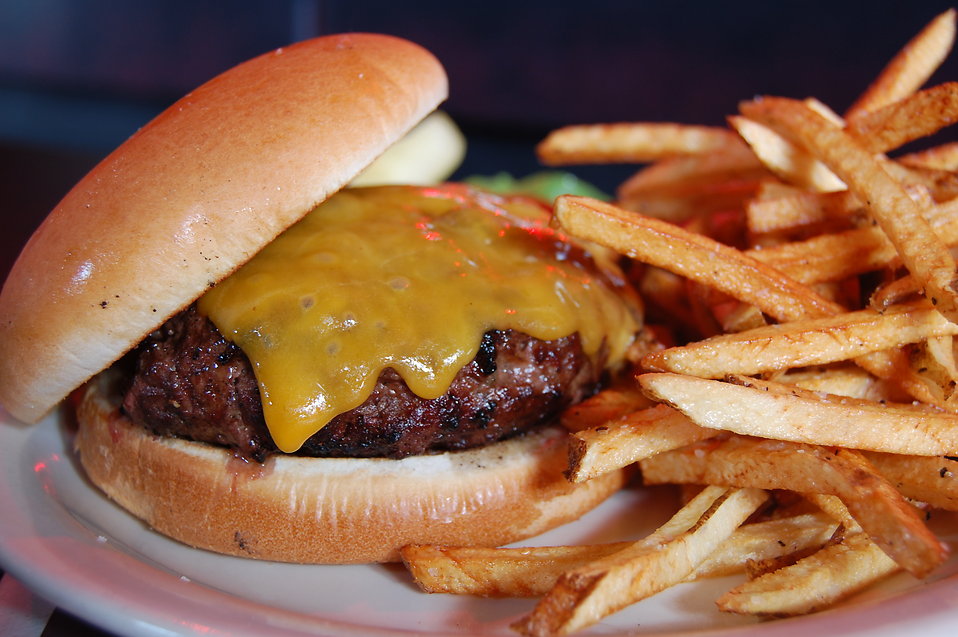 [Speaker Notes: When you put a cold slice of cheese on a hot hamburger, the cheese melts. Conduction is how the heat from the burger gets to the cheese and melts it.

Feedback: This example is a great way to connect to students’ prior knowledge. This would also be an opportunity to elicit student examples.]
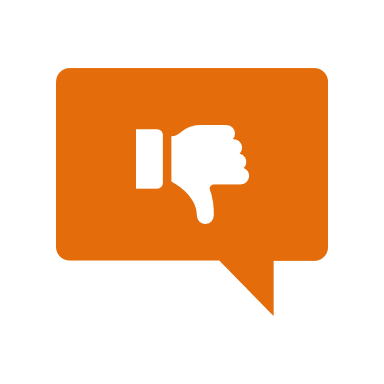 [Speaker Notes: Now, let’s talk about a non-example of the conduction.

Feedback: Explicit and clear explanations for non-examples is a great way to help students make sense of the new content.]
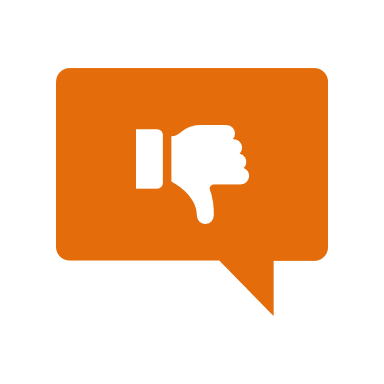 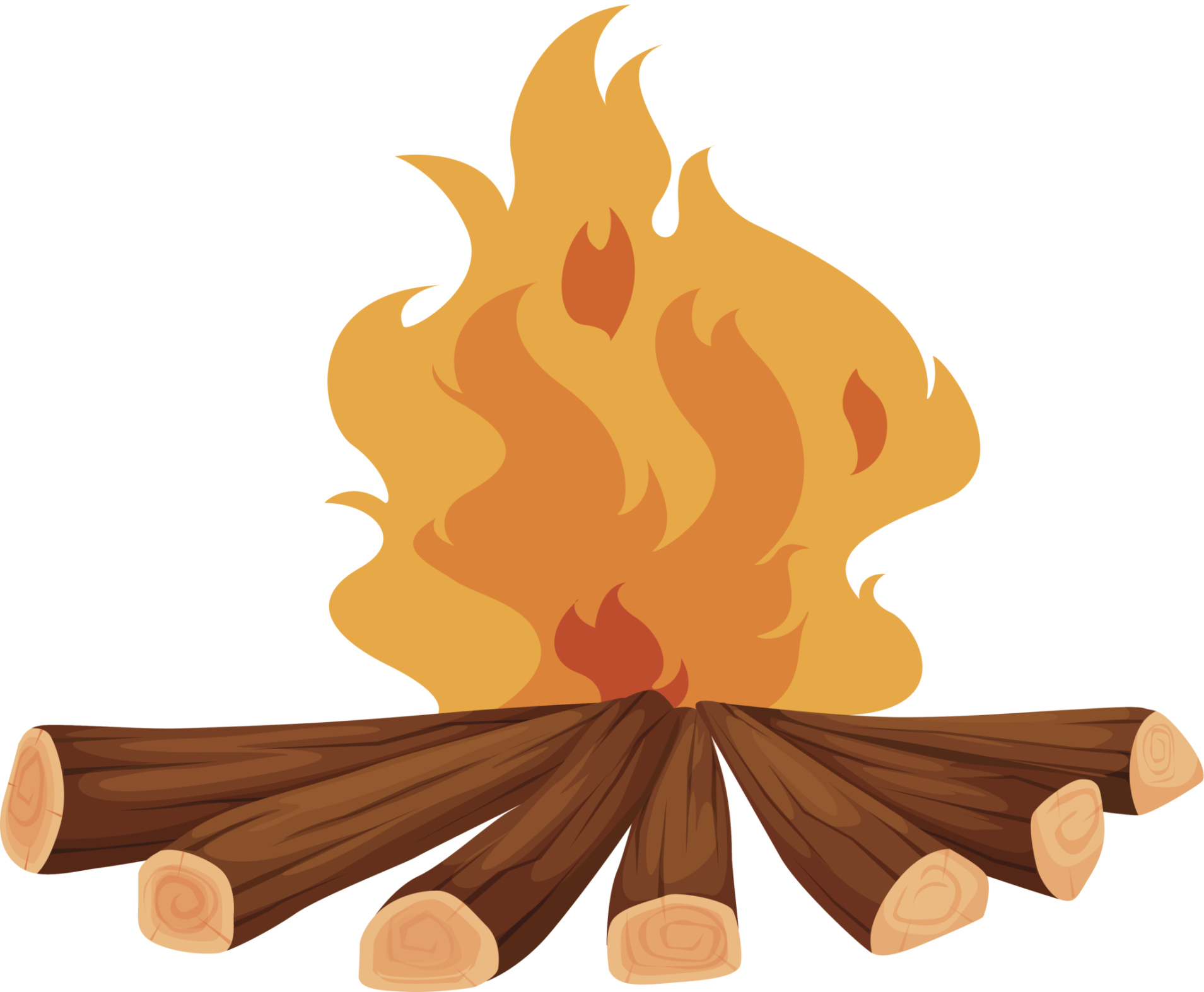 [Speaker Notes: A fire is not an example of conduction. It is a heat source.]
[Speaker Notes: Let’s check-in for understanding.]
Is this an example of conduction? Why or why not?
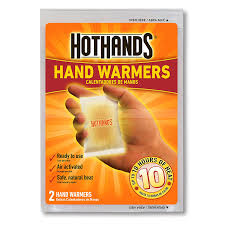 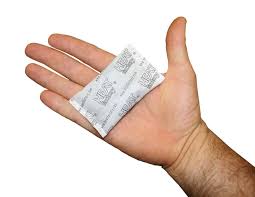 [Speaker Notes: Is this an example of conduction? Why or why not?]
Can you think of another example of conduction we have not covered?
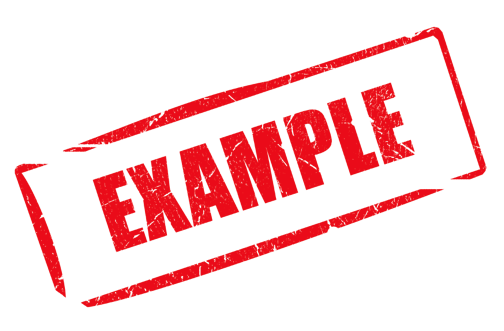 [Speaker Notes: Can you think of another example of conduction we have not covered?]
Convection
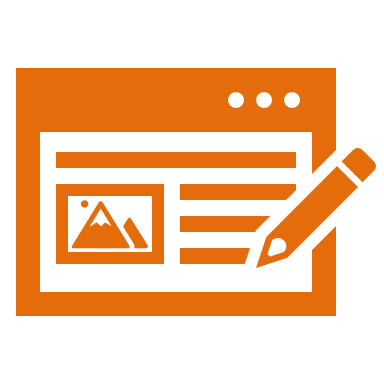 [Speaker Notes: Now, let’s define convection.]
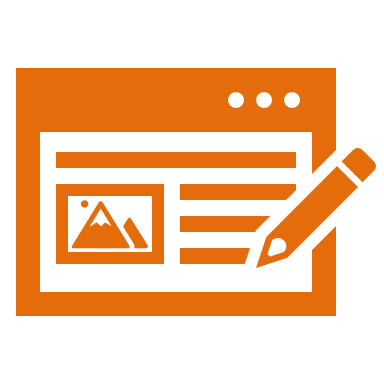 Convection: the heating and cooling of a liquid or a gas in a cycle
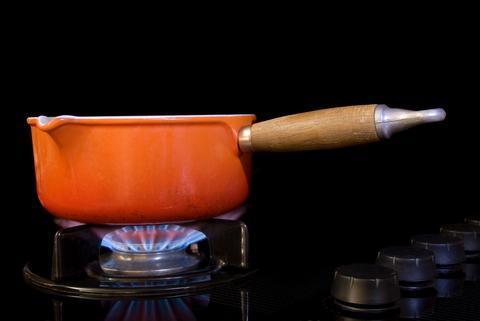 [Speaker Notes: Convection is the heating and cooling of a liquid or a gas in a cycle.]
[Speaker Notes: Let’s check-in for understanding.]
What is convection?
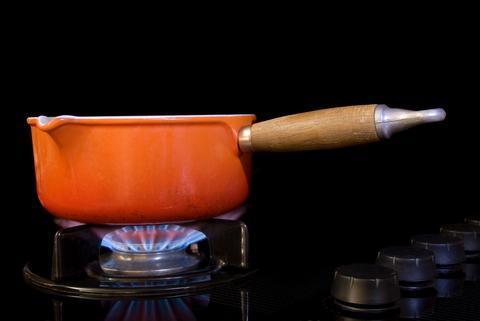 [Speaker Notes: What is convection? 

[Convection is the heating and cooling of a liquid or a gas in a cycle.]]
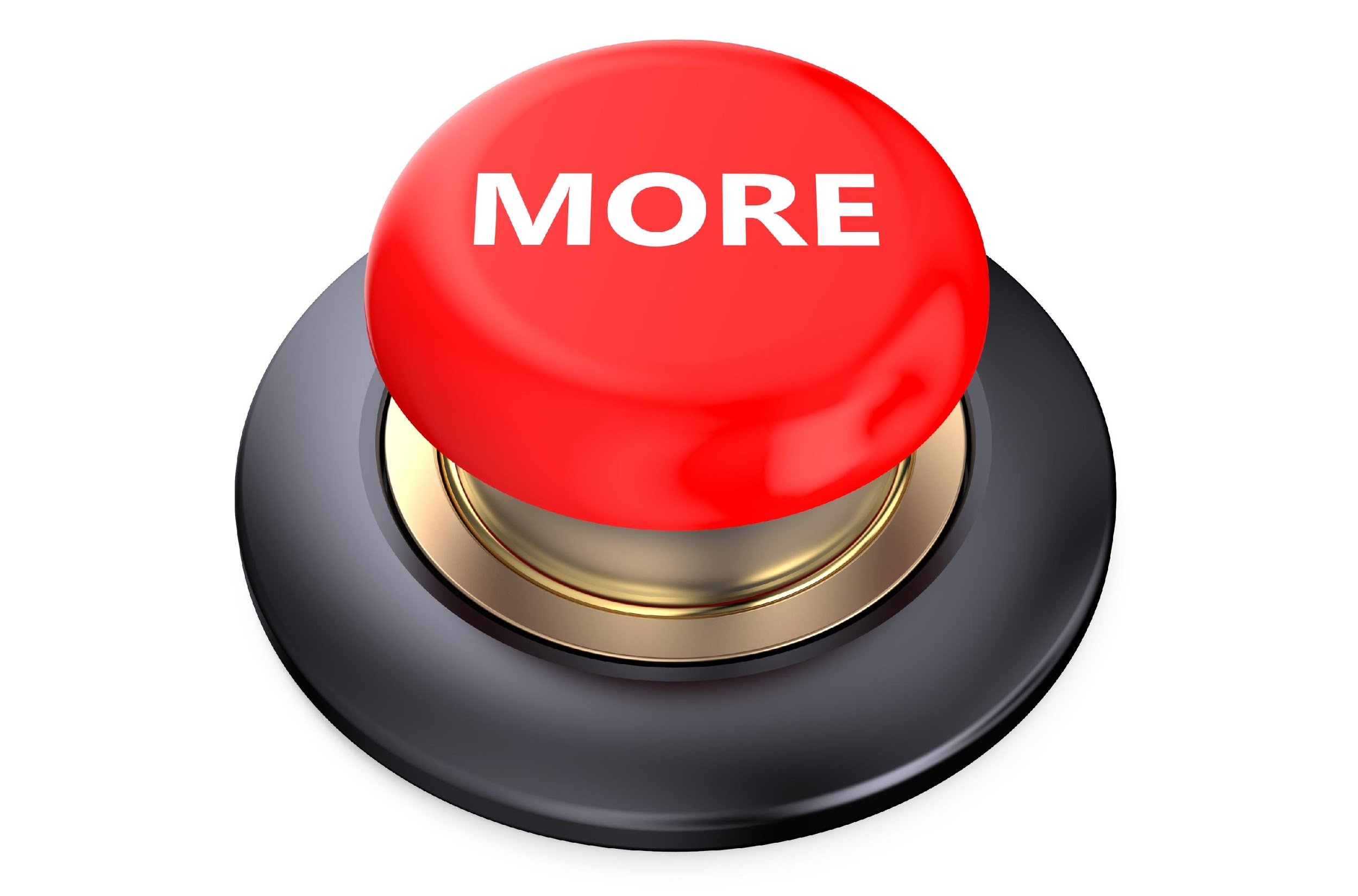 [Speaker Notes: That is the basic definition, but there is a bit more you need to know.]
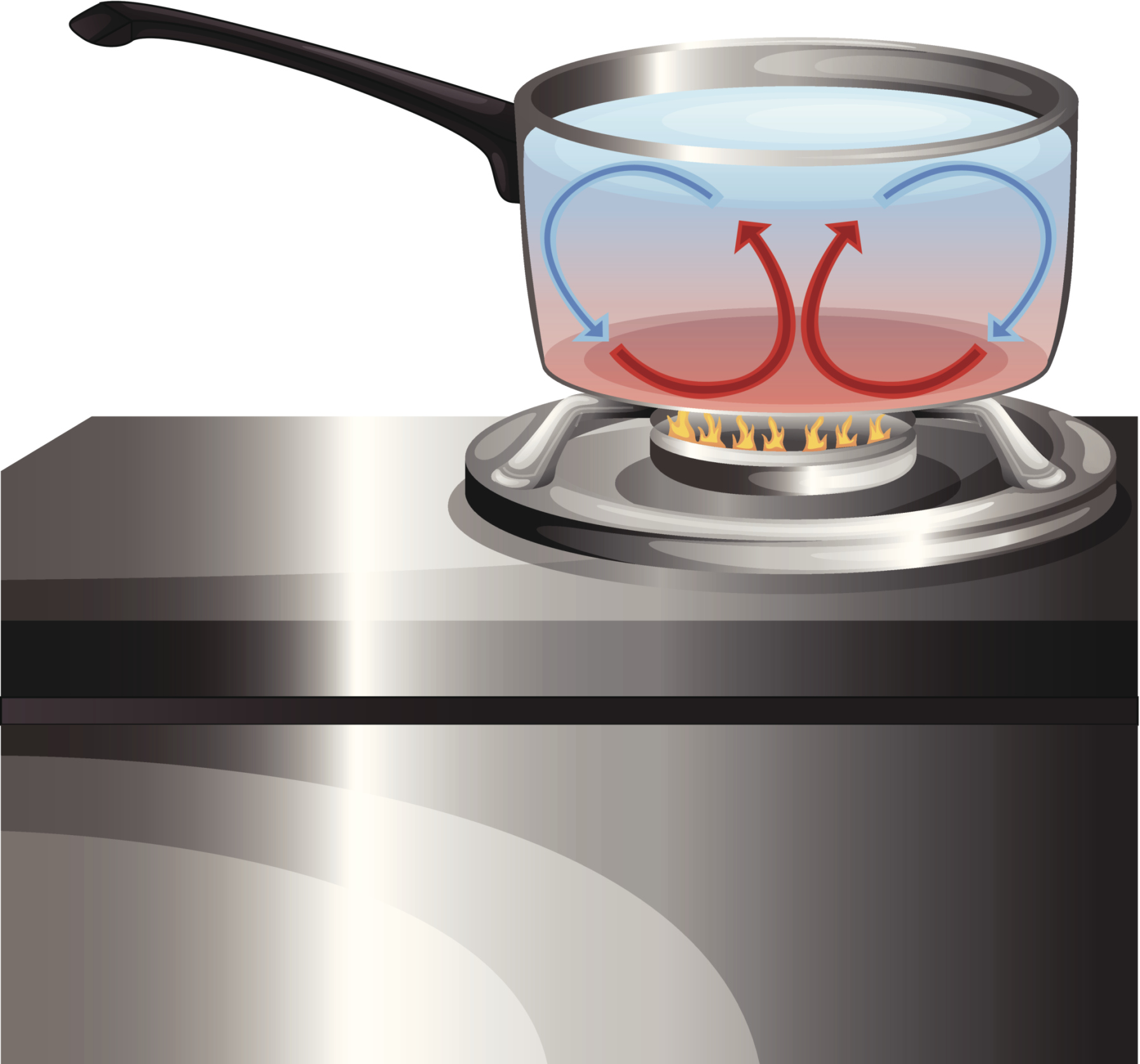 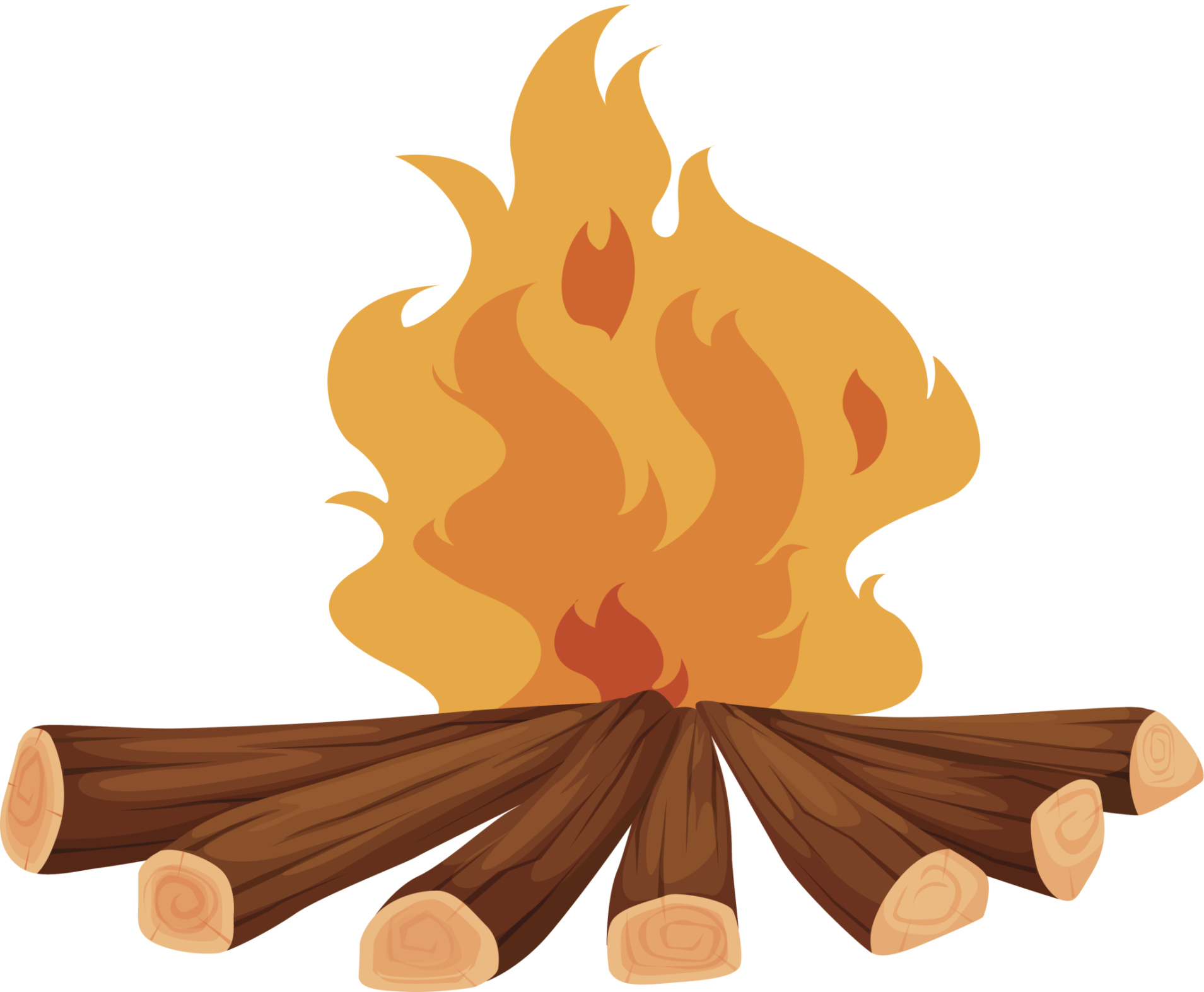 [Speaker Notes: An important factor of convection is that the heat transfer is driven by a heat source. A heat source could be a campfire, a stove, or anything that produces heat.]
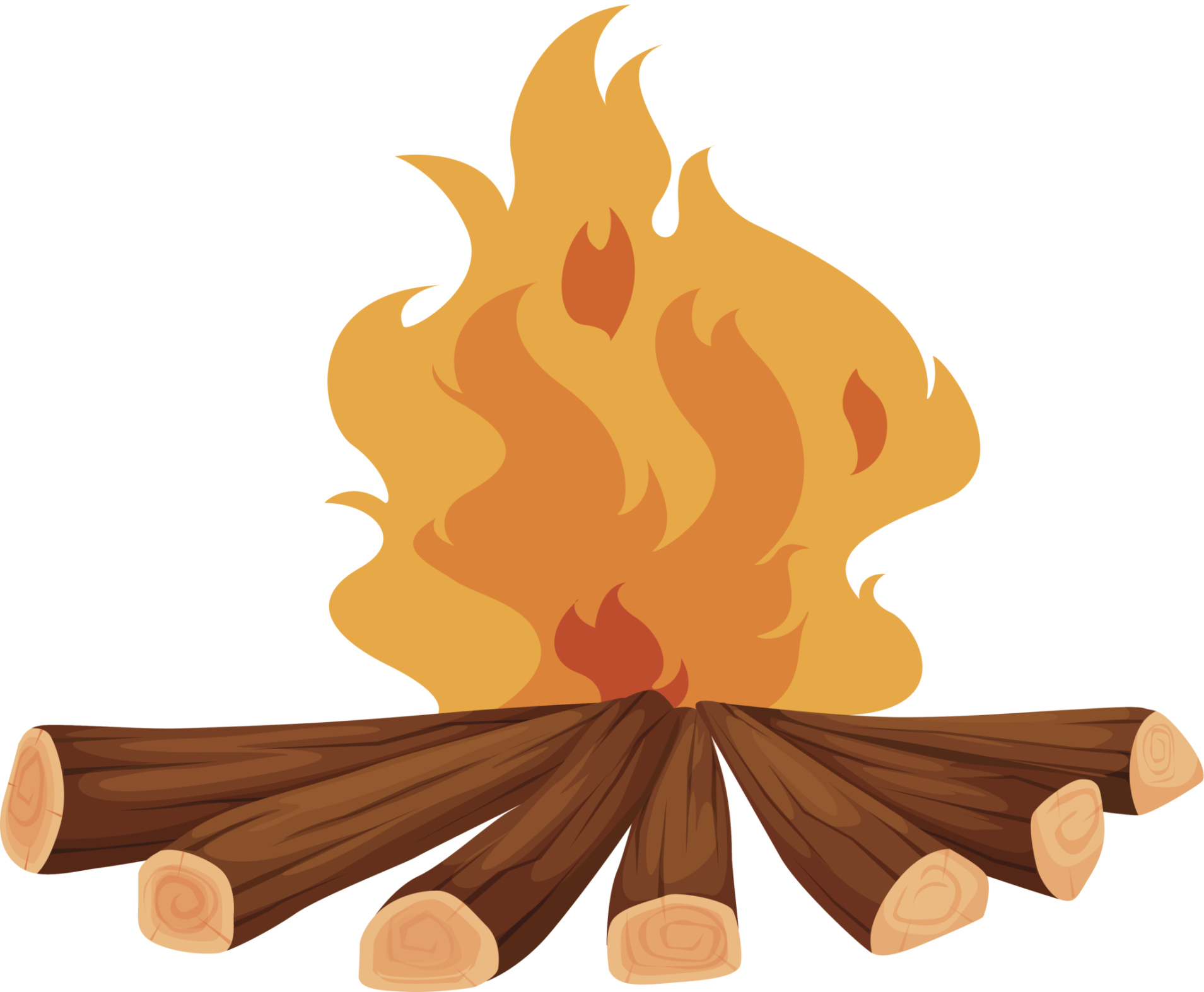 Warming and rising
[Speaker Notes: For example as a campfire heats the nearby air, the particles in the air spread out, which causes the air to rise.]
Cooling 
and sinking
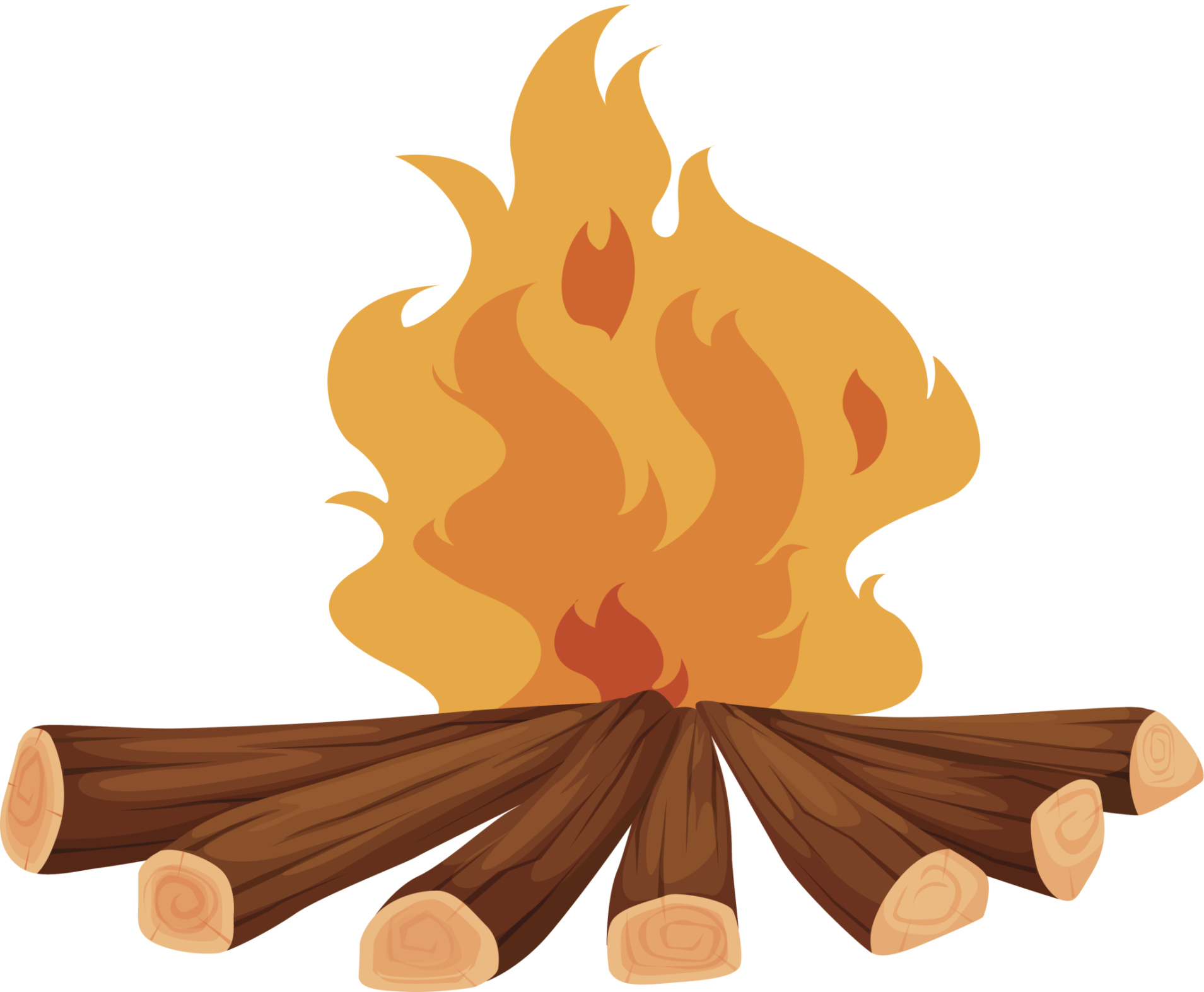 Warming and rising
[Speaker Notes: However, as the air gets farther from the heat source, it begins to cool. As you’ll remember, a cooler fluid will sink, so the air will sink back toward the heat source.]
Convection
Cooling 
and sinking
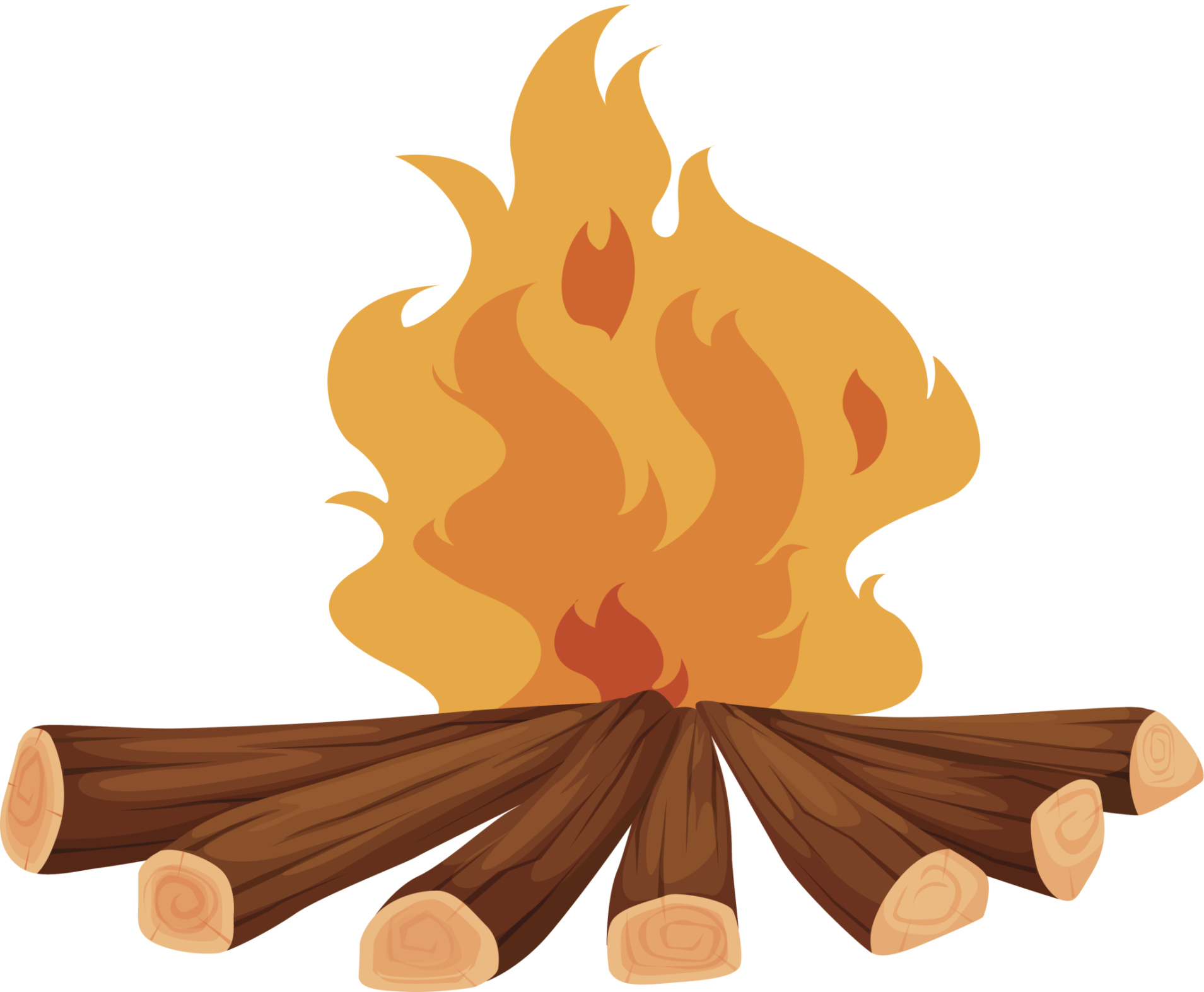 Warming and rising
[Speaker Notes: The cycle of convection is completed when the air is warmed again and rises.

Feedback: Including a model of the scientific phenomenon is helpful for students as they build knowledge of each aspect.]
[Speaker Notes: Let’s check-in for understanding.]
What is convection? Explain how convection is occurring here?
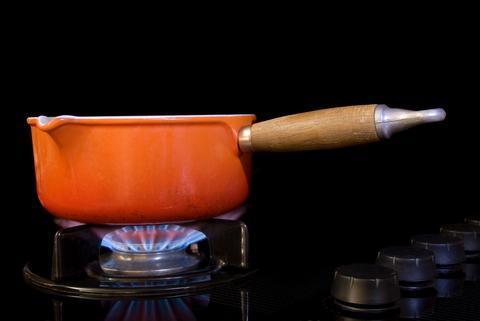 [Speaker Notes: What is convection? Explain how Convection is occurring here.

[Convection is the he heating and cooling of a liquid or a gas in a cycle.]]
How does the cycle of convection works?
?
?
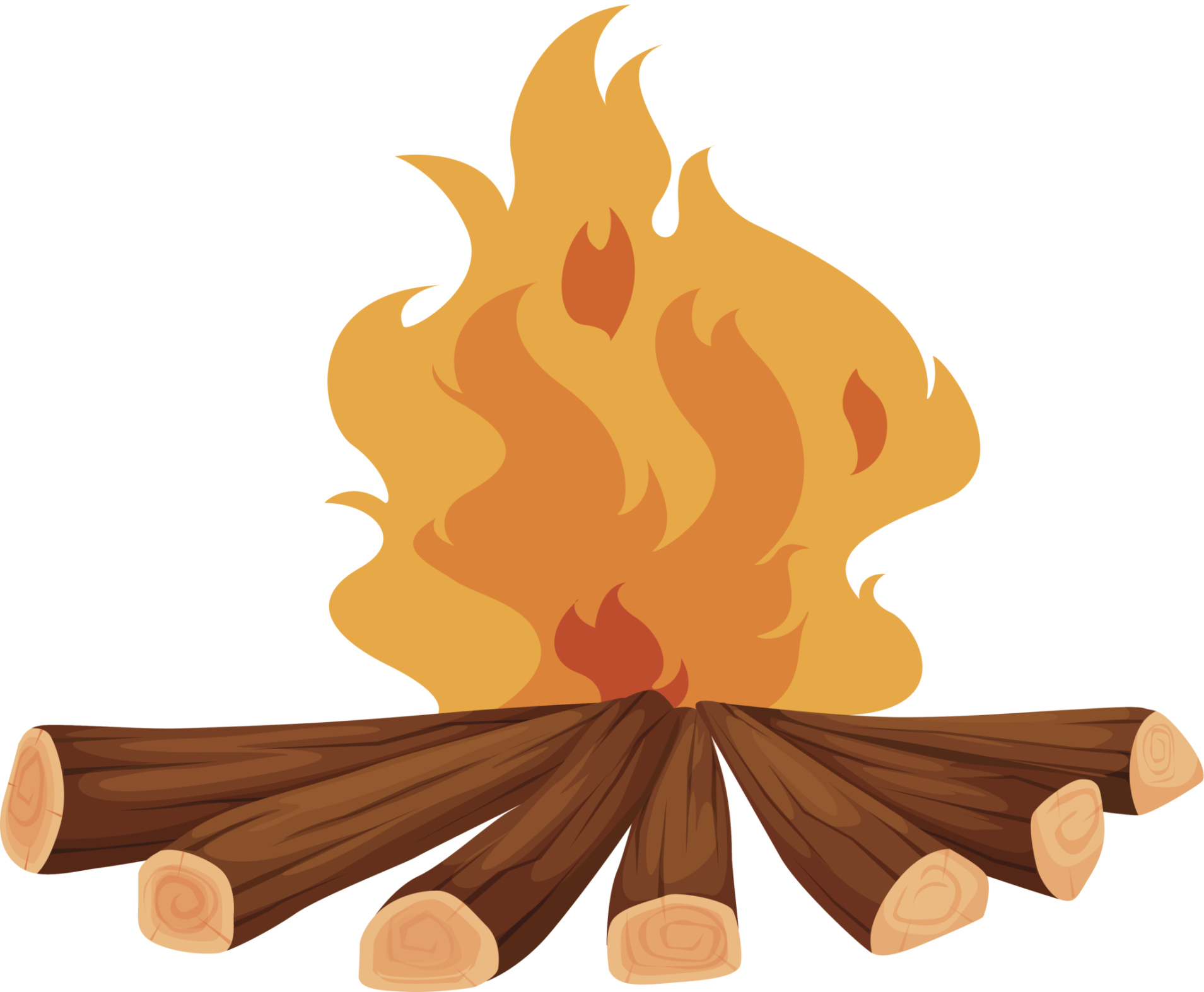 ?
[Speaker Notes: How does the cycle of convection work?

[Here, as a campfire heats the nearby air, the particles in the air spread out, which causes the air to rise. However, as the air gets farther from the heat source, it begins to cool. The the air will sink back toward the heat source. 
The cycle of convection is completed when the air is warmed again and rises.]]
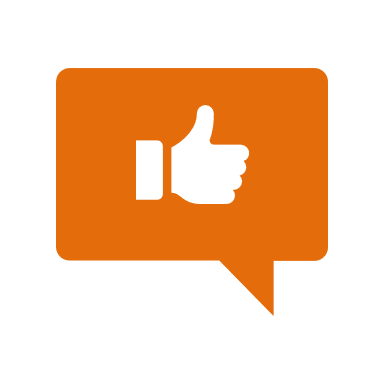 [Speaker Notes: Now, let’s talk about an example of convection.]
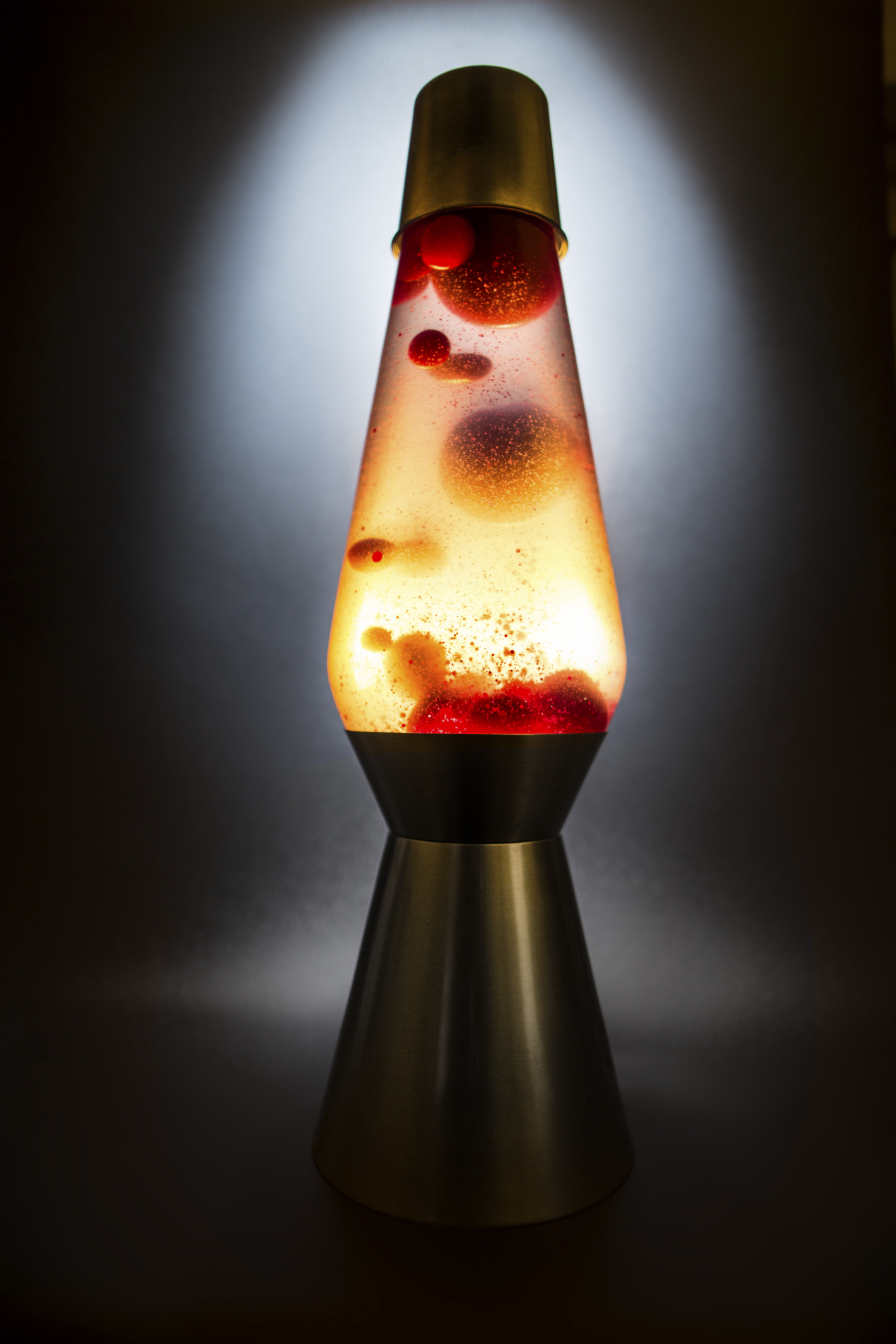 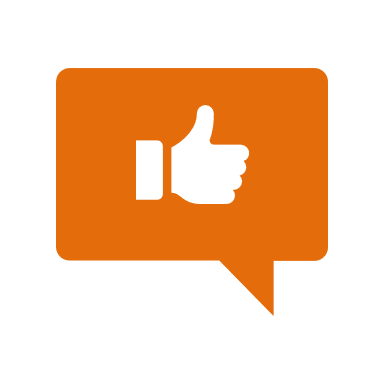 [Speaker Notes: Remember that convection can happen in liquids too;  a common example of convection is a lava lamp. The heat source is at the bottom of the lamp, and heats the fluids.]
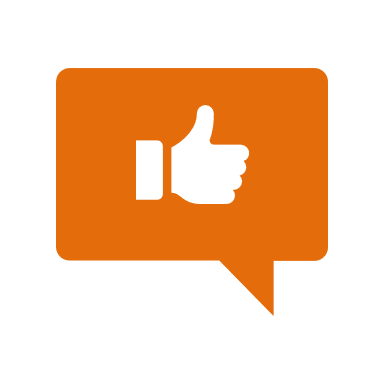 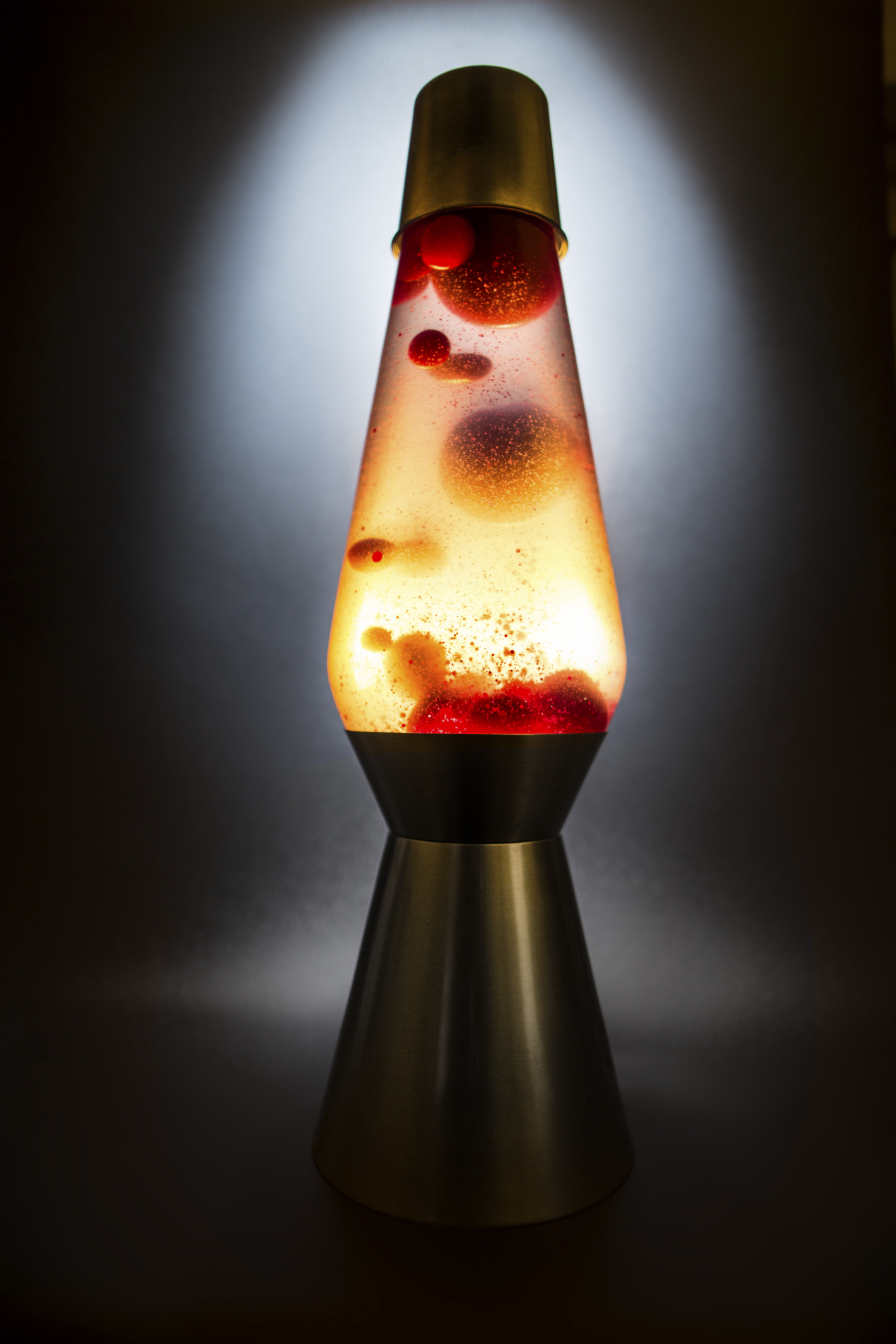 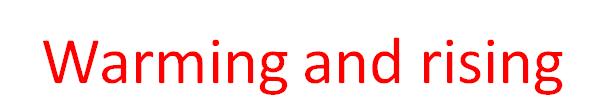 [Speaker Notes: As the liquid warms up, the blobs rise—just like in our previous example!]
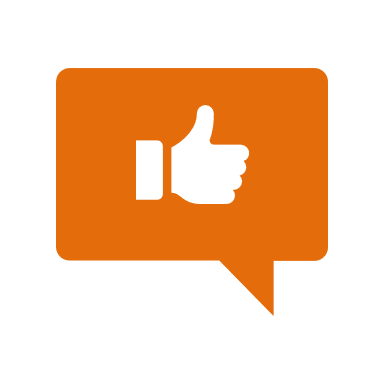 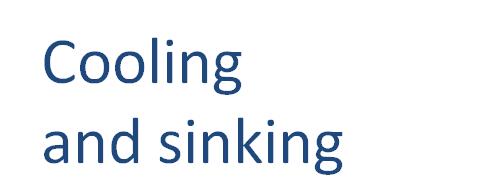 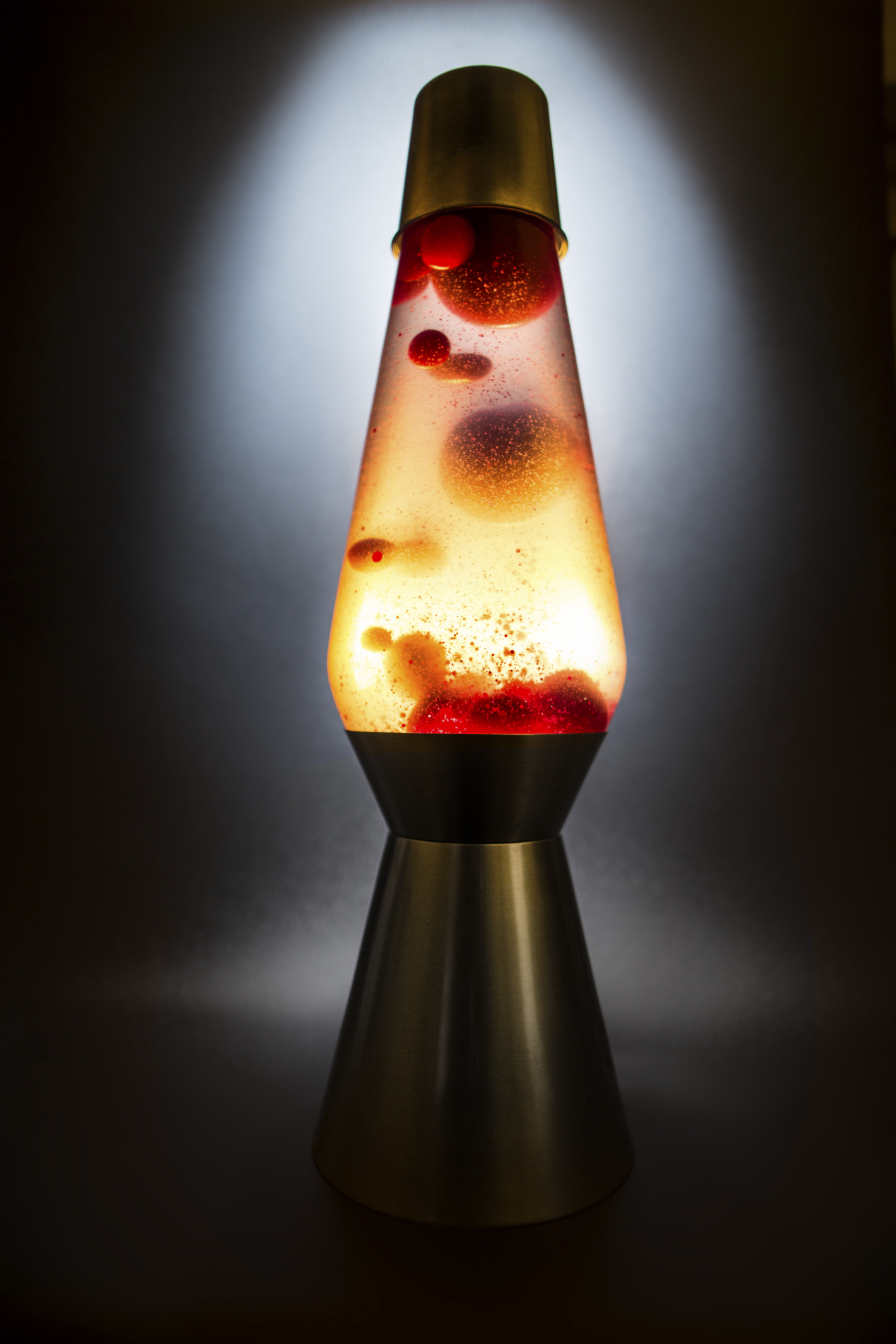 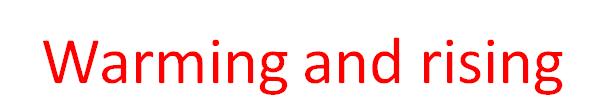 [Speaker Notes: Once the blobs get far enough away from the heat source, they cool and begin to sink back towards the heat source. They are reheated as they approach the light, and rise once again.

Feedback: Incorporating an example into the model of the scientific phenomenon is terrific!]
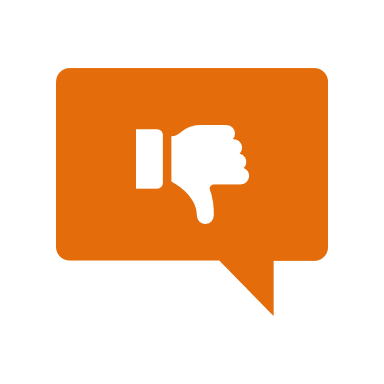 [Speaker Notes: Here you may include relevant non-examples of convection.]
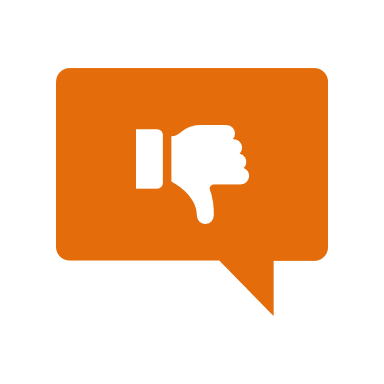 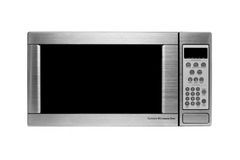 [Speaker Notes: Microwaves do not use convection. Yes, a microwave does heat up food. But a microwave does not heat liquids with circular motion.

Feedback: Explaining non-examples with concise, specific language is important.]
[Speaker Notes: Let’s check-in for understanding.]
Which one is convection and why?
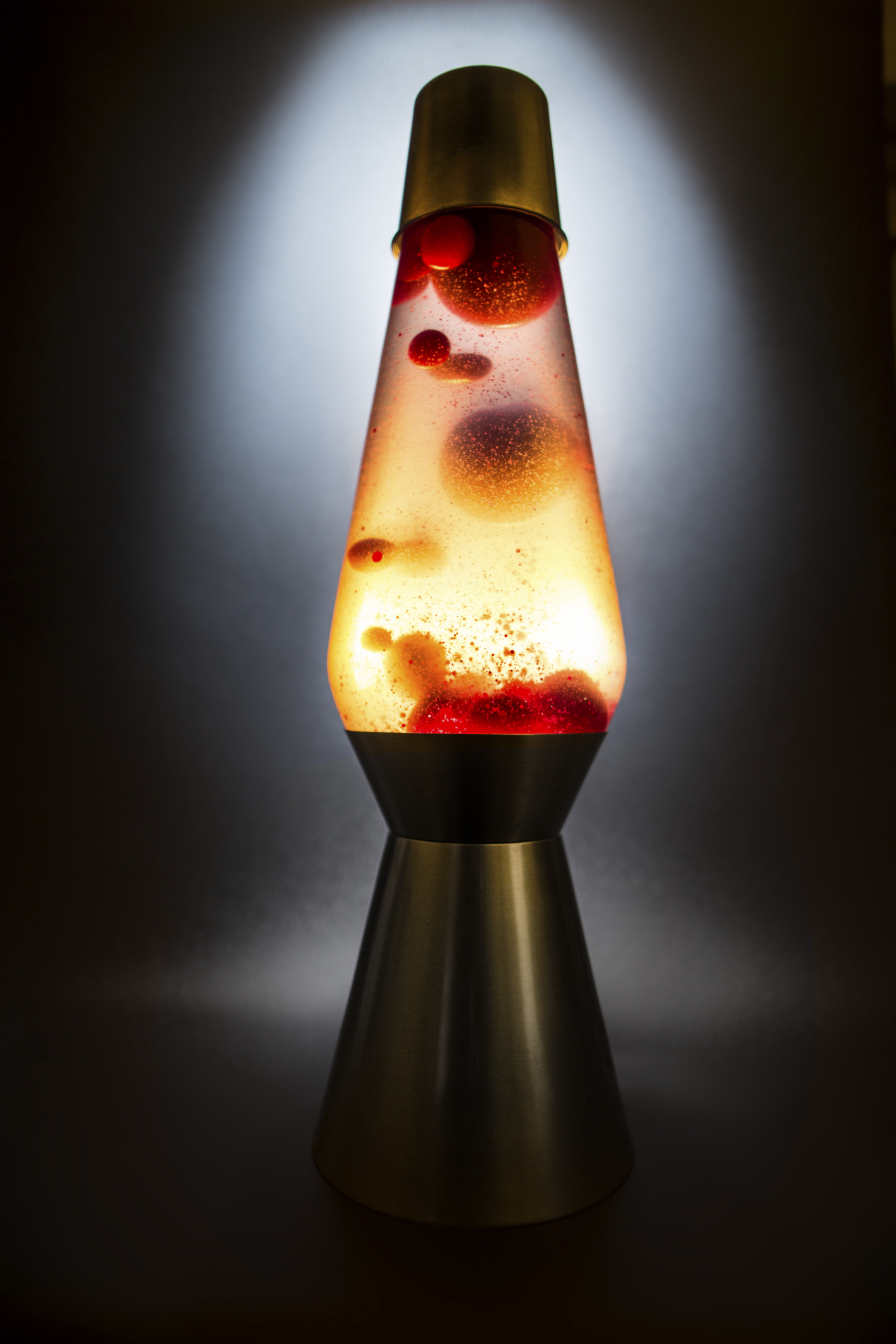 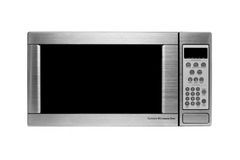 [Speaker Notes: Which one is convection and why?]
Which one is convection and why?
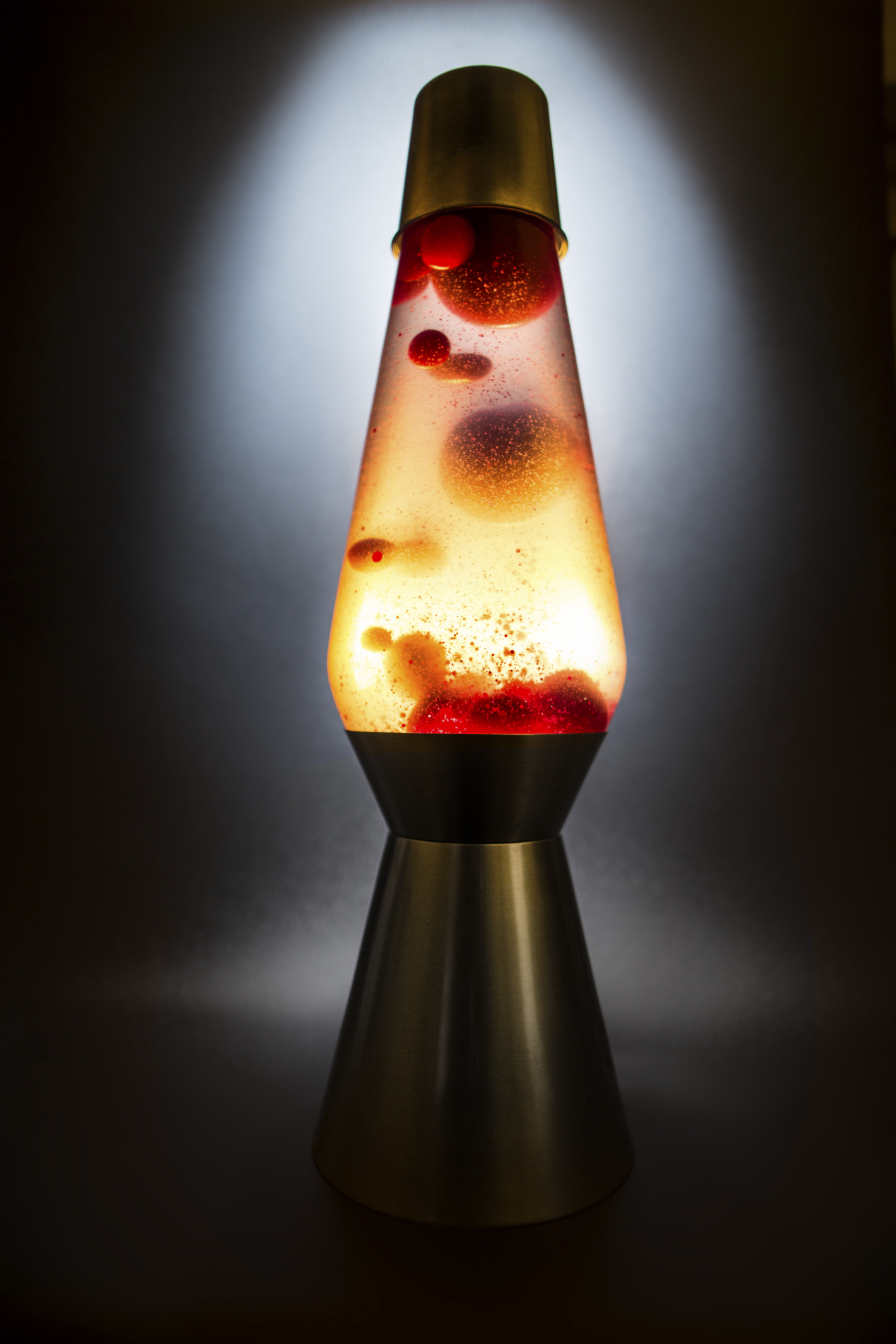 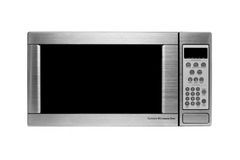 [Speaker Notes: Which one is convection and why?]
When you hold a mug of hot chocolate to warm up your hands, this is an example of ________.
conduction

convection

condensation

evaporation
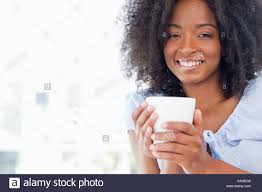 [Speaker Notes: When you hold a mug of hot chocolate to warm up your hands, this is an example of ________.]
When you hold a mug of hot chocolate to warm up your hands, this is an example of ________.
conduction

convection

condensation

evaporation
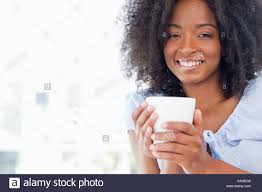 [Speaker Notes: When you hold a mug of hot chocolate to warm up your hands, this is an example of conduction.]
When you boil water on the stove, this is an example of ________.
conduction

convection

condensation

evaporation
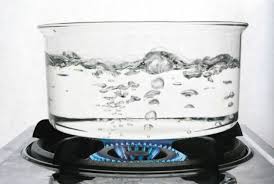 [Speaker Notes: When you boil water on the stove, this is an example of ________.]
When you boil water on the stove, this is an example of ________.
conduction

convection

condensation

evaporation
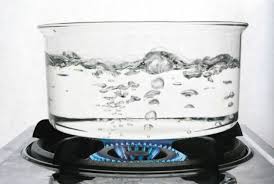 [Speaker Notes: When you boil water on the stove, this is an example of convection.]
Remember!!!
[Speaker Notes: So remember!]
Conduction: the transfer of heat energy through touch
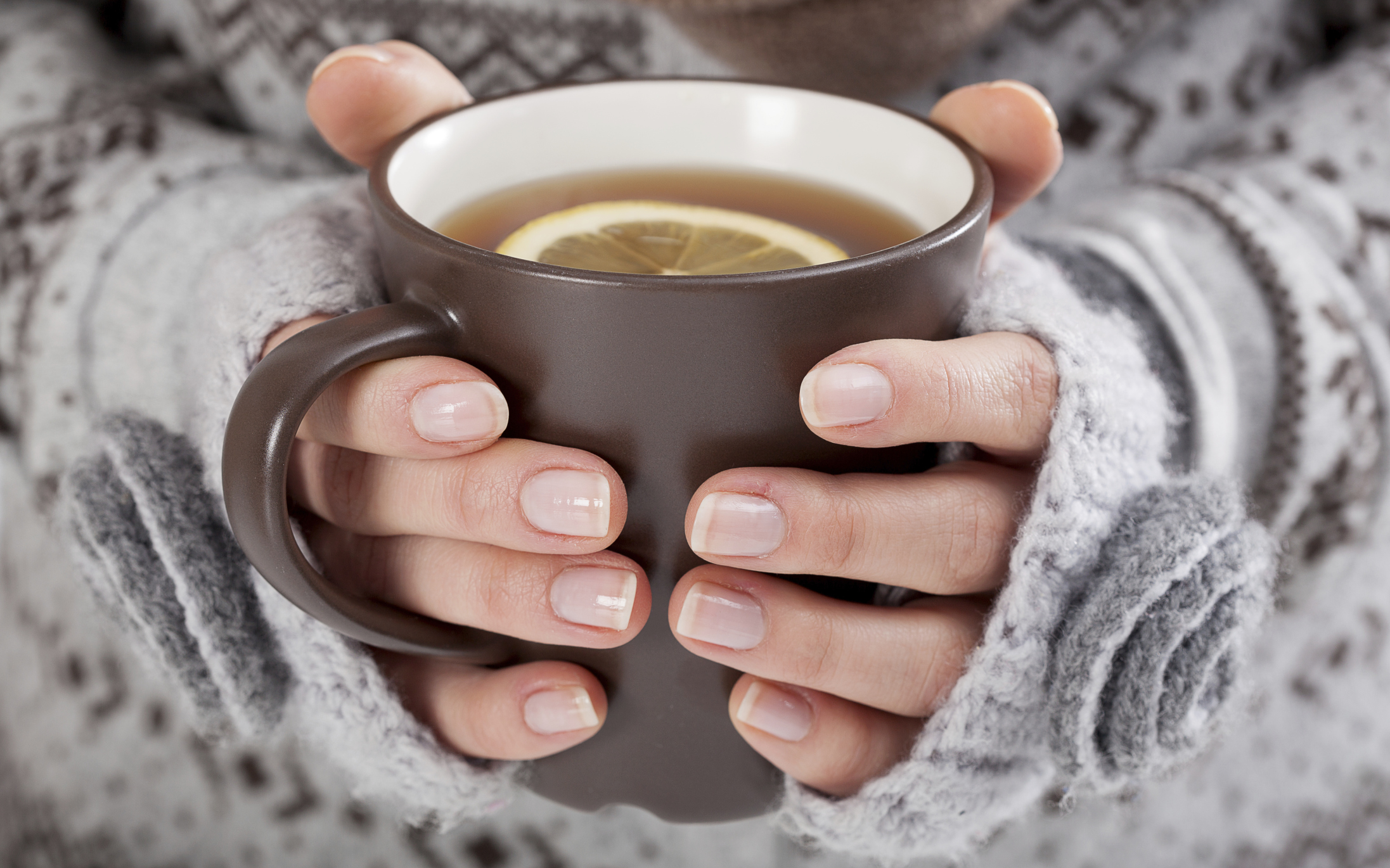 [Speaker Notes: Conduction is the transfer of heat energy through touch.]
Convection: the heating and cooling of a liquid or a gas in a cycle
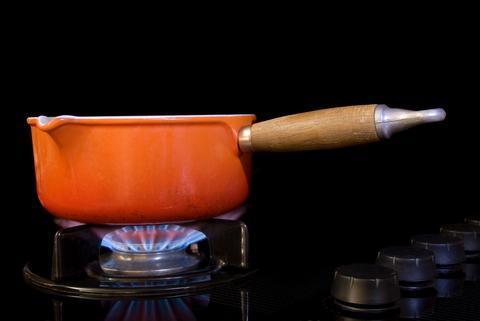 [Speaker Notes: Convection is the heating and cooling of a liquid or a gas in a cycle.]
Simulation Activity
Energy Forms and Changes
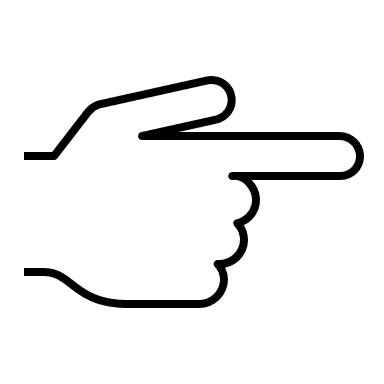 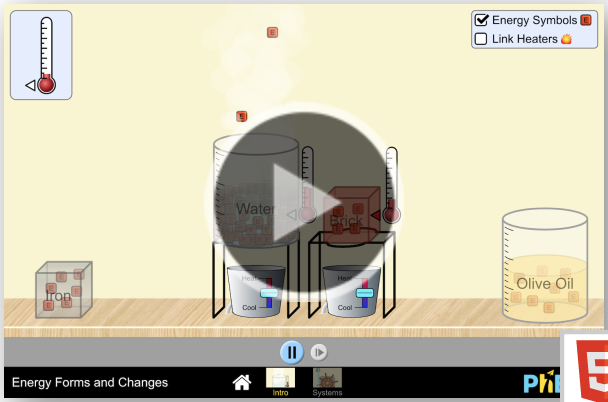 Explore how heating and cooling iron, brick, water, and olive oil adds or removes energy. See how energy is transferred between objects. Build your own system, with energy sources, changers, and users. Track and visualize how energy flows and changes through your system.
[Speaker Notes: Explore how heating and cooling iron, brick, water, and olive oil adds or removes energy. See how energy is transferred between objects. Build your own system, with energy sources, changers, and users. Track and visualize how energy flows and changes through your system.

Feedback: Providing a simulation activity is a great way to make science thinking visible. In this simulation, students have the opportunity to make predictions and apply an idea to a new situation by changing the variables in the simulation (i.e., energy sources).]
Big Question: How might you use conduction and/or convection everyday?
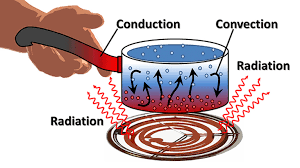 [Speaker Notes: Explicit cue to revisit the big question at the end of the lesson:  Okay everyone.  Now that we’ve learned the term, let’s reflect once more on our big question.  Was there anything that we predicted earlier that was correct or incorrect? Do you have any new hypotheses to share?]
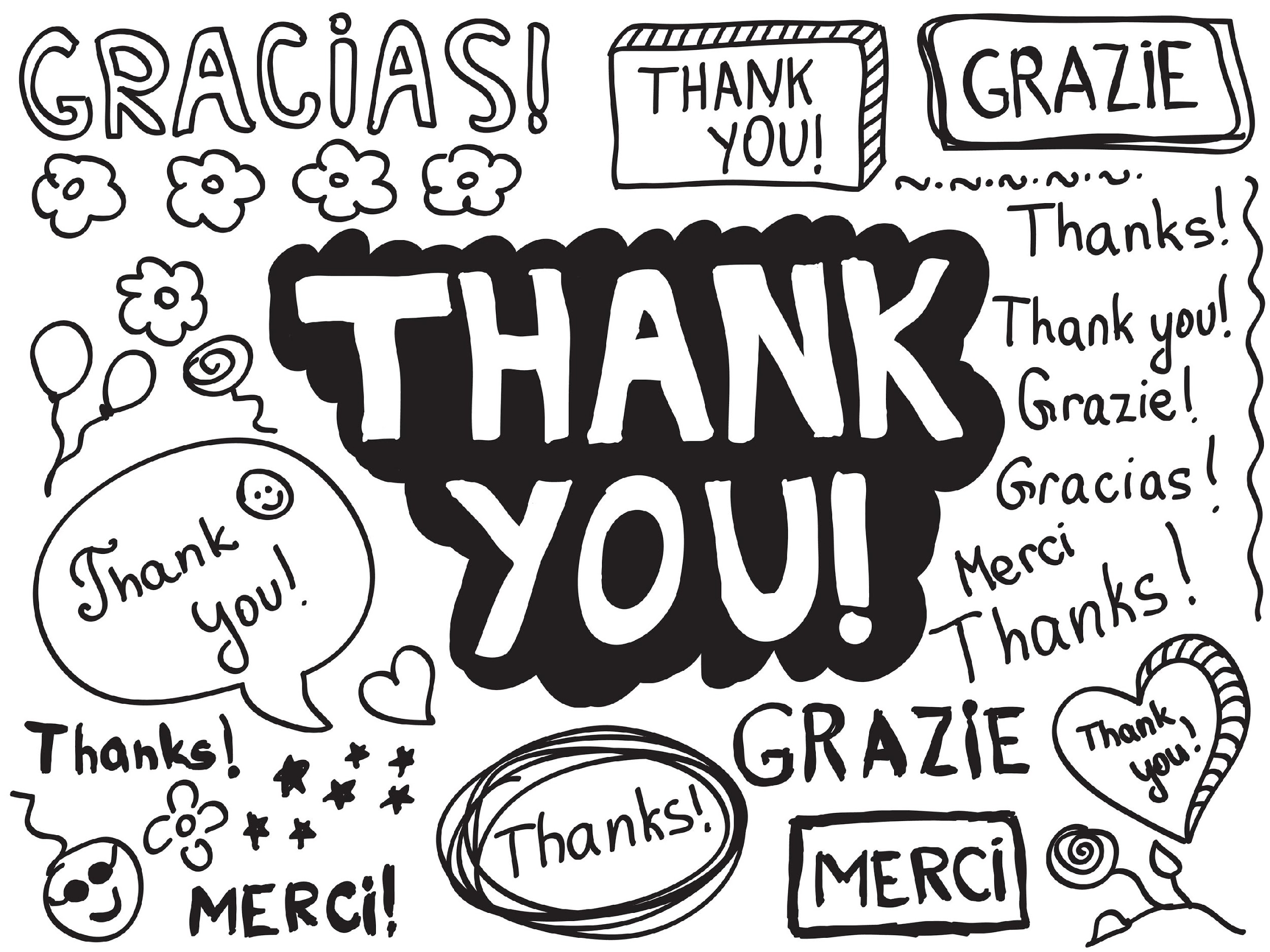 [Speaker Notes: Thanks for watching, and please continue watching CAPs available from this website.]
This Video Was Created With Resources From:
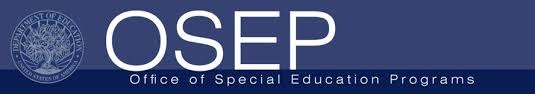 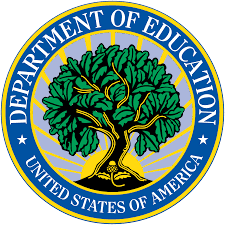 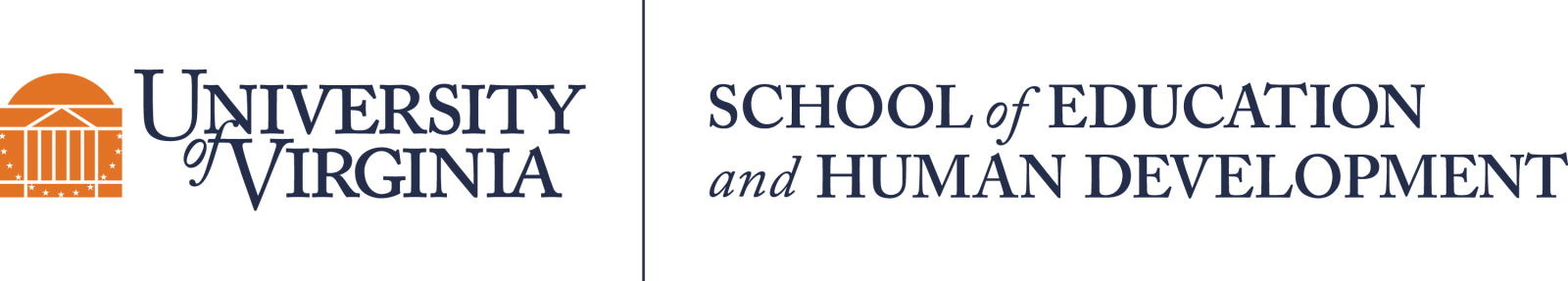 Questions or Comments

 Michael Kennedy, Ph.D.          MKennedy@Virginia.edu 
Rachel L Kunemund, Ph.D.	             rk8vm@virginia.edu